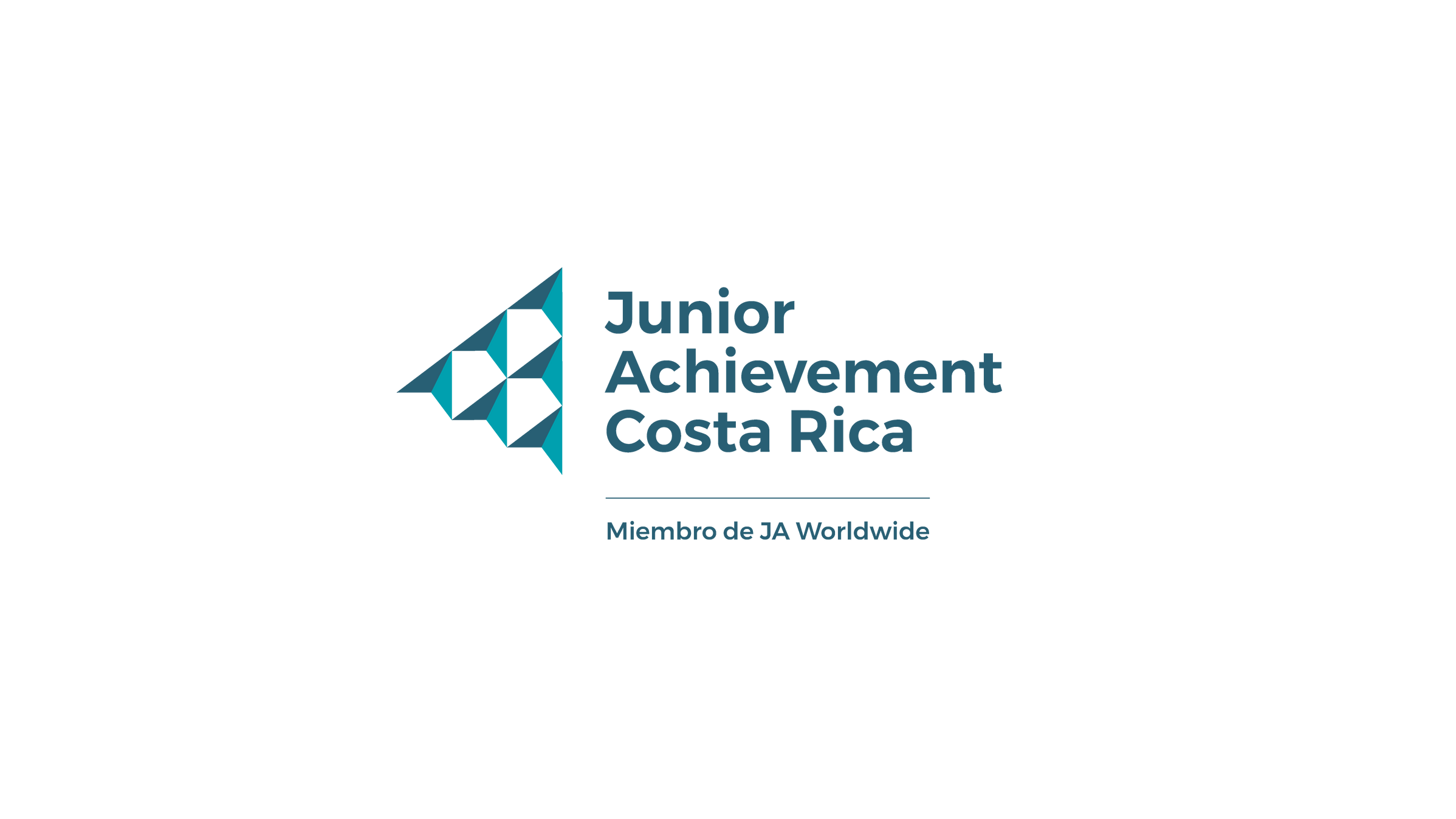 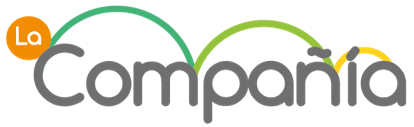 Sesión 9:
Contabilidad  y Presupuesto
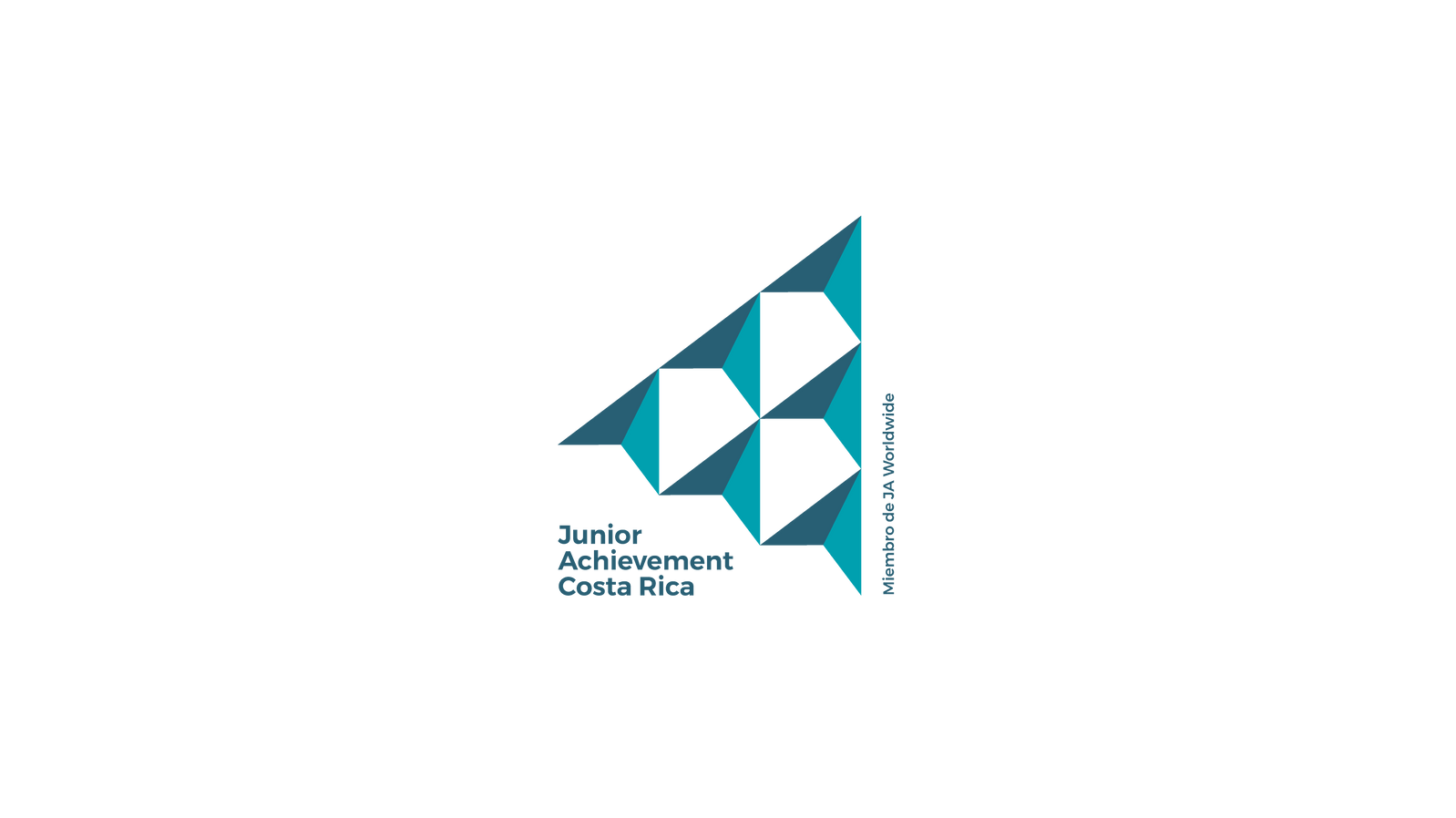 Contabilidad
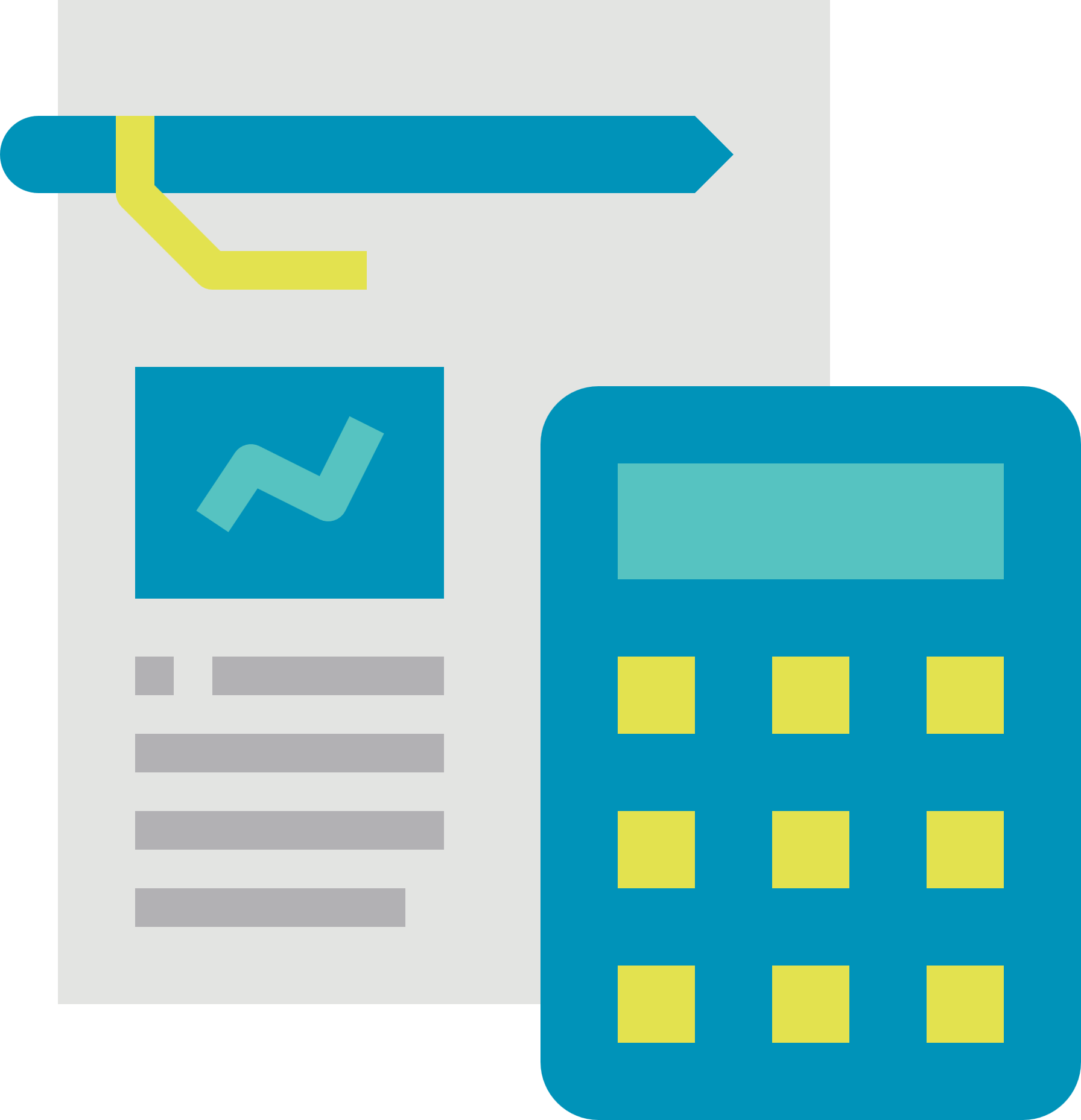 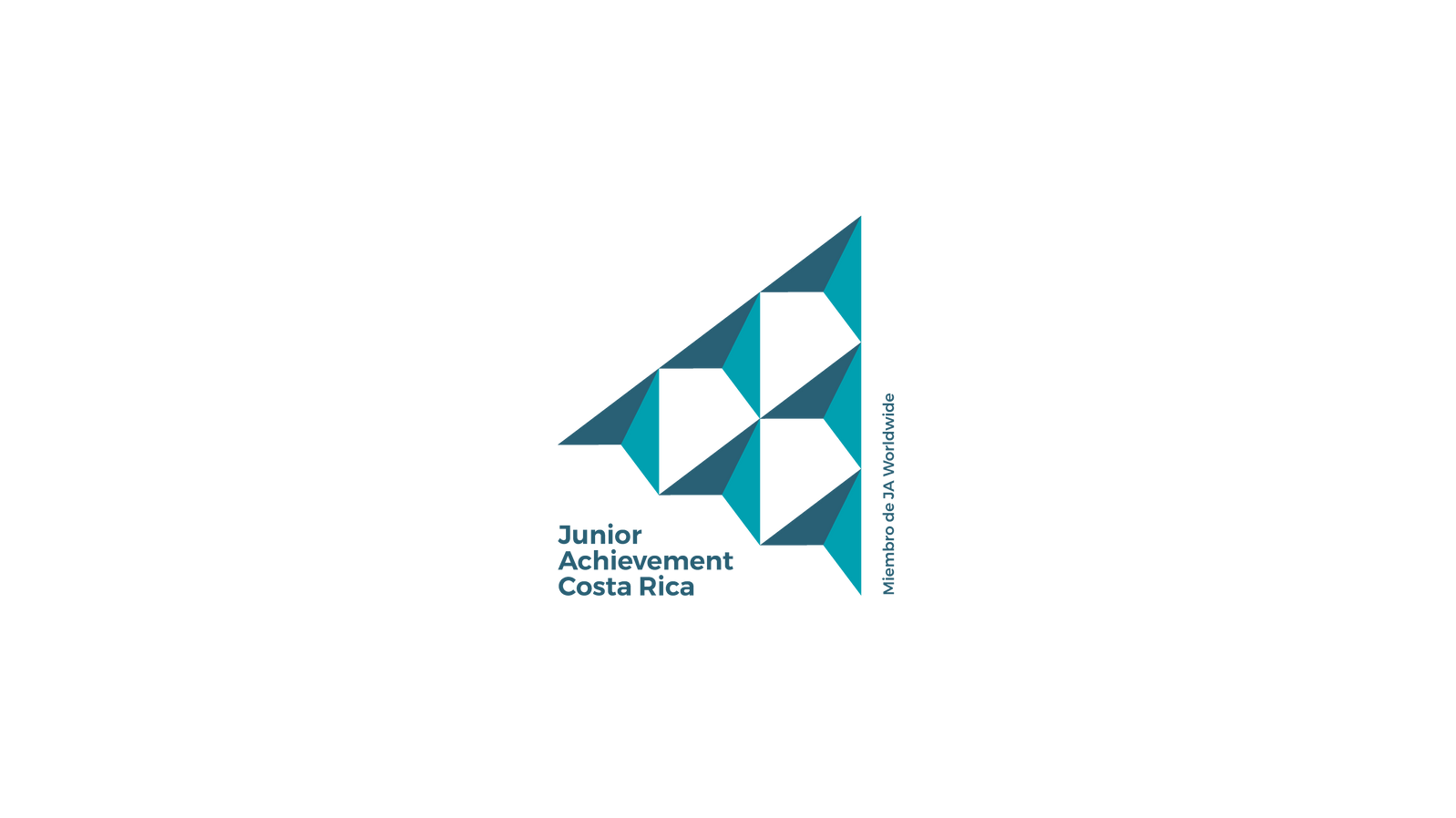 Definición
Esta disciplina estudia el patrimonio y presenta los resultados a través de estados contables o financieros. Implica el análisis desde distintos sectores de todas las variables que inciden en este campo. Para esto es necesario llevar a cabo un registro sistemático y cronológico de las operaciones financieras.
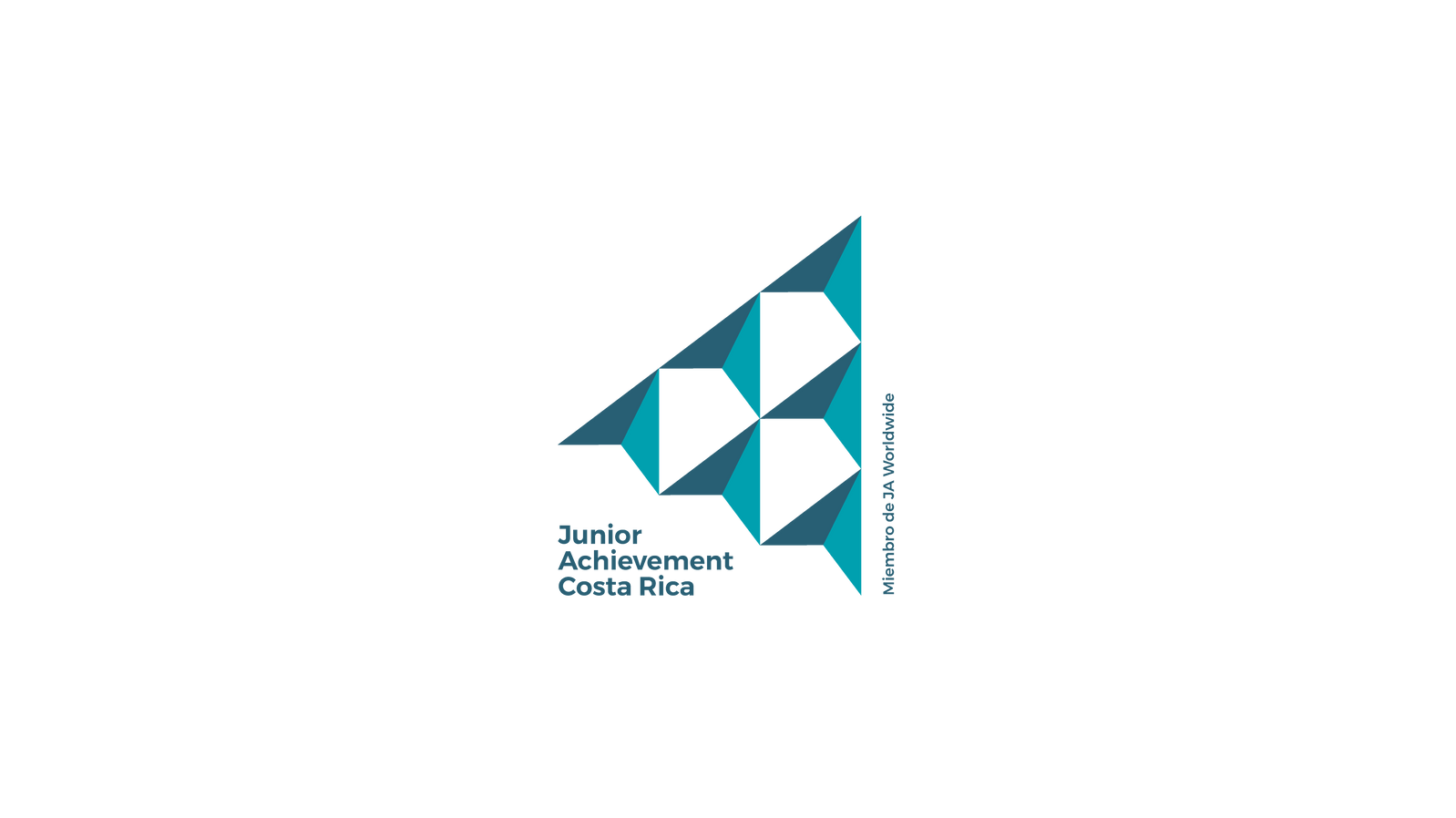 Ecuación Contable
Activos =   Pasivos + Patrimonio
Recursos
disponibles de la empresa
Obligaciones con 
externos
Valor propio de la compañía
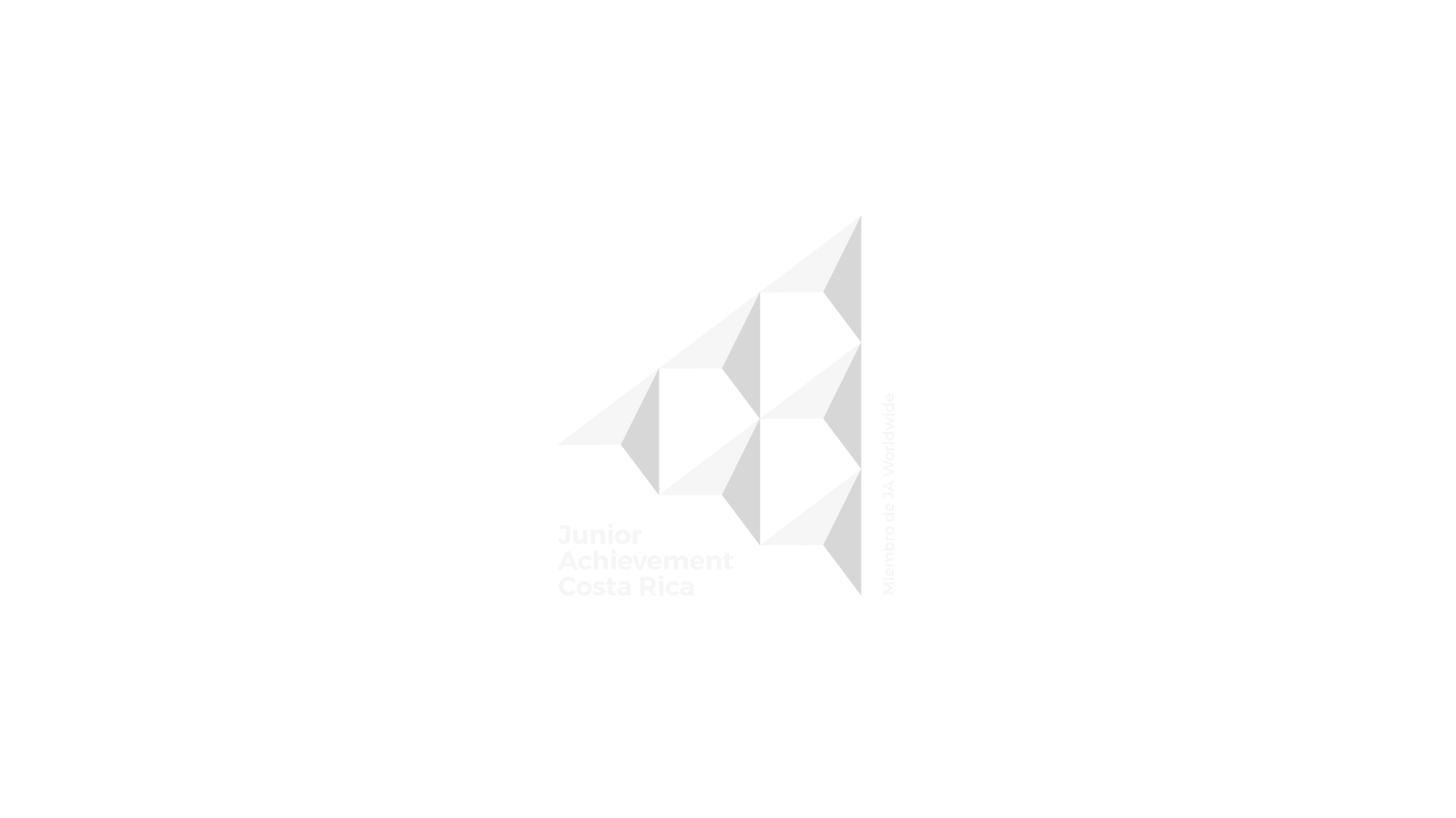 Activos
Debe
Haber
Saldo normal
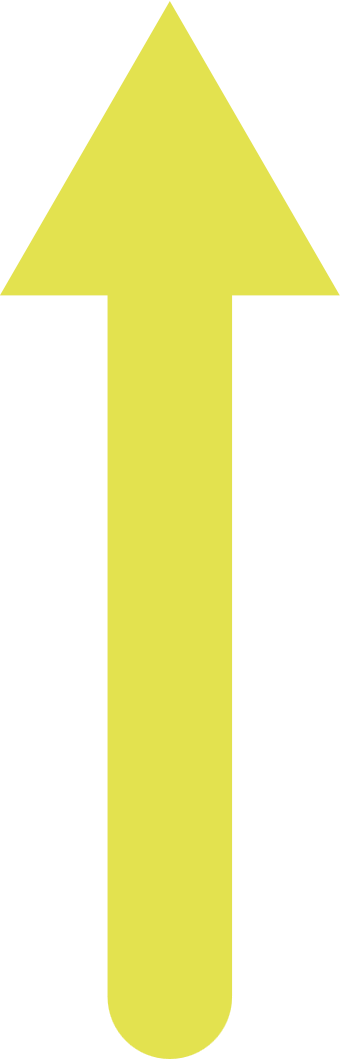 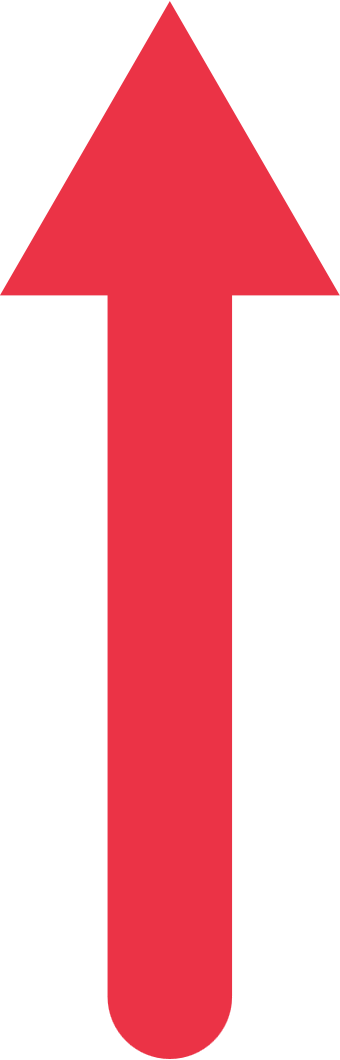 Aumentan
Disminuyen
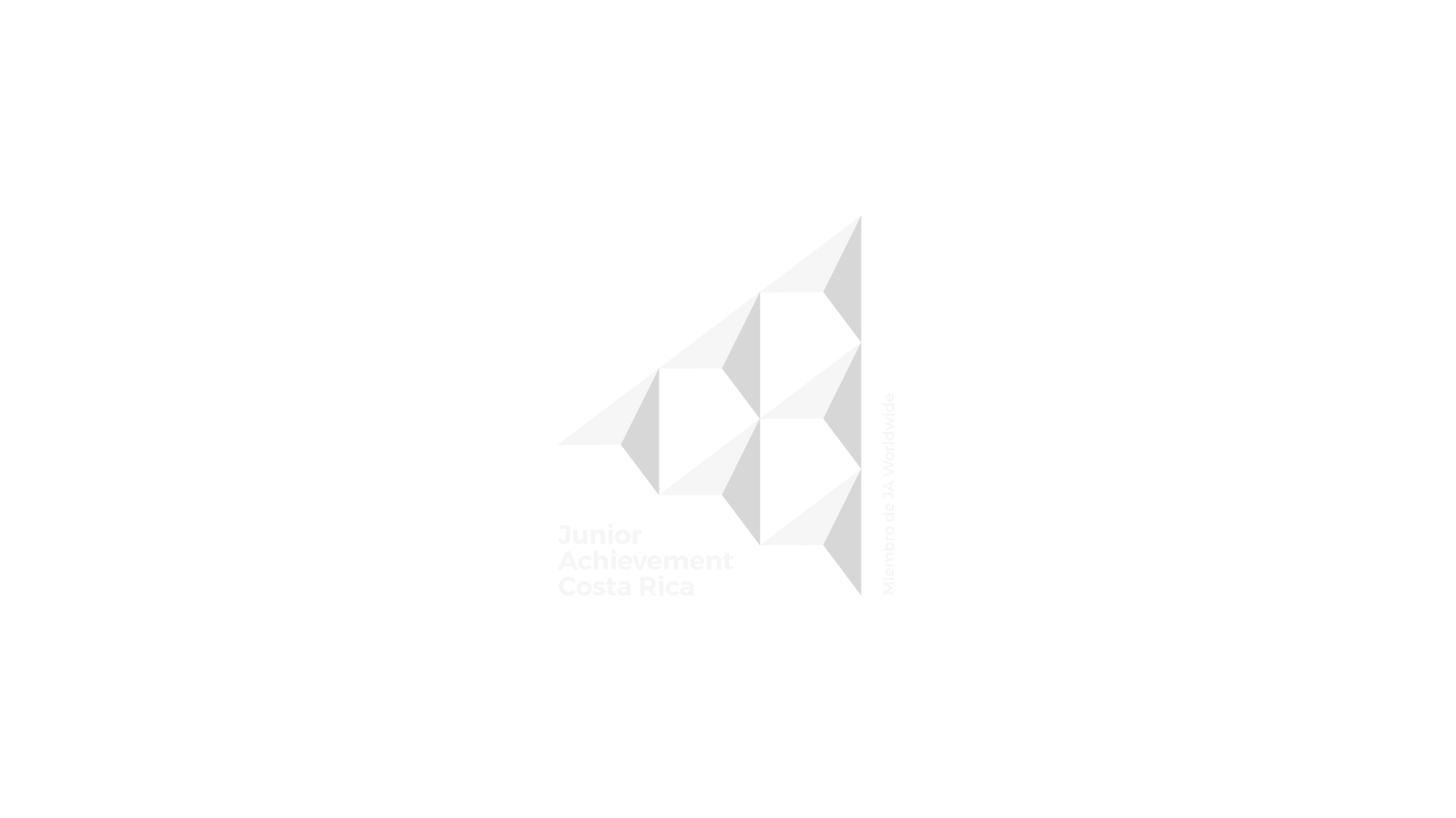 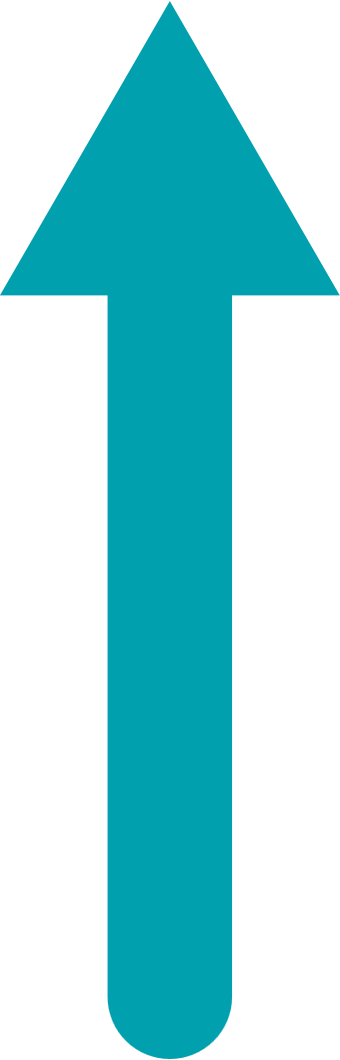 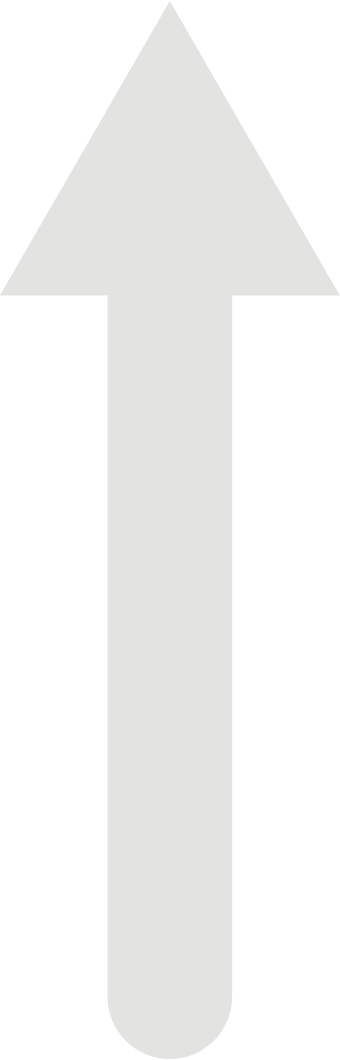 Pasivos
Aumentan
Disminuyen
Debe
Haber
Saldo normal
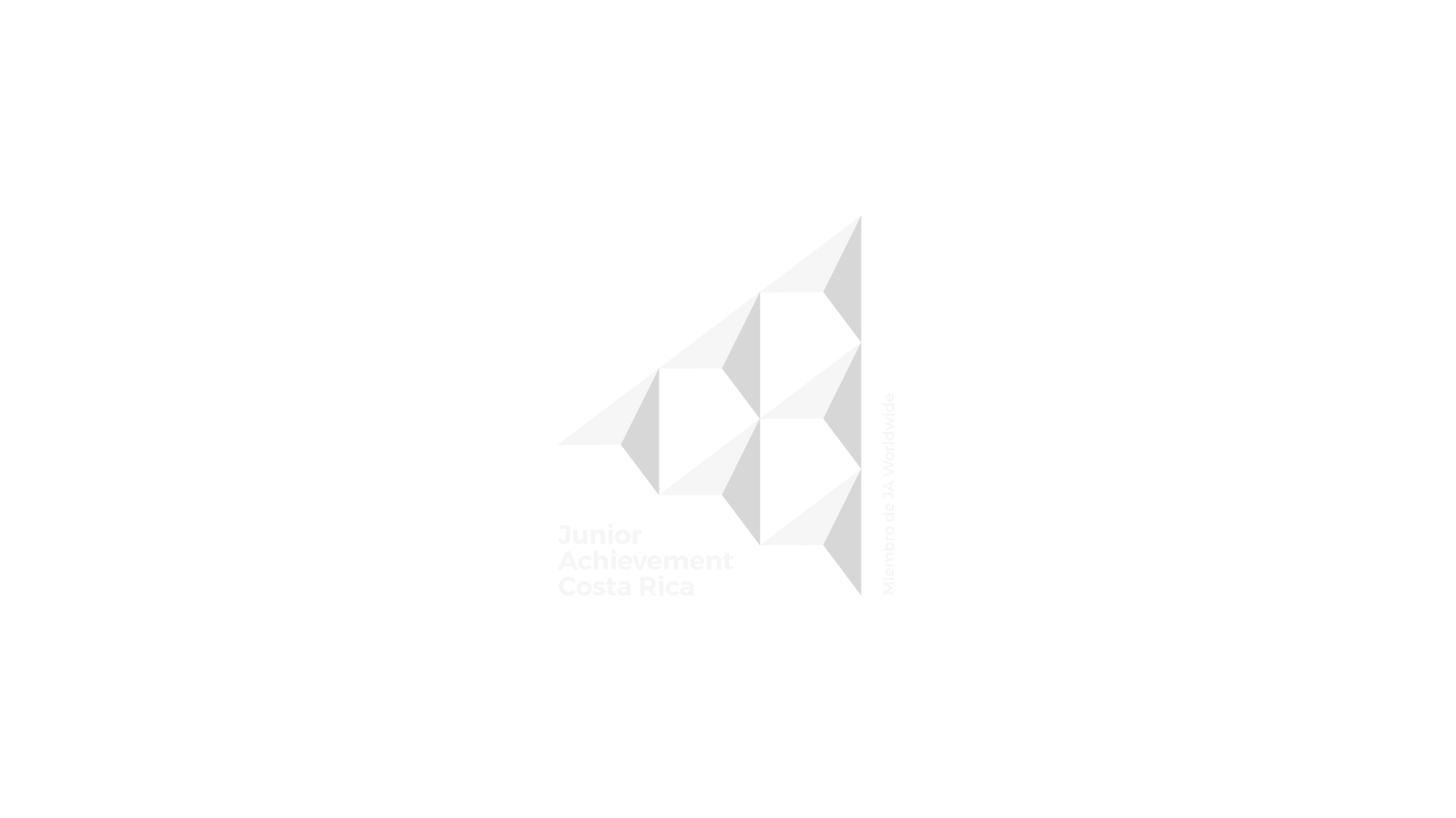 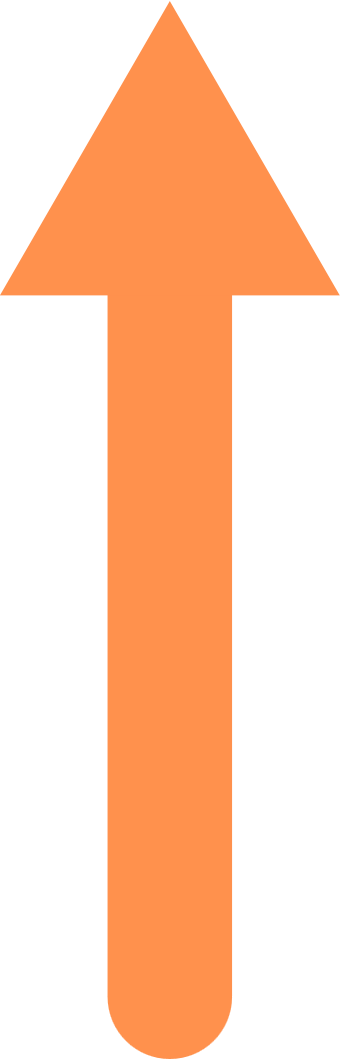 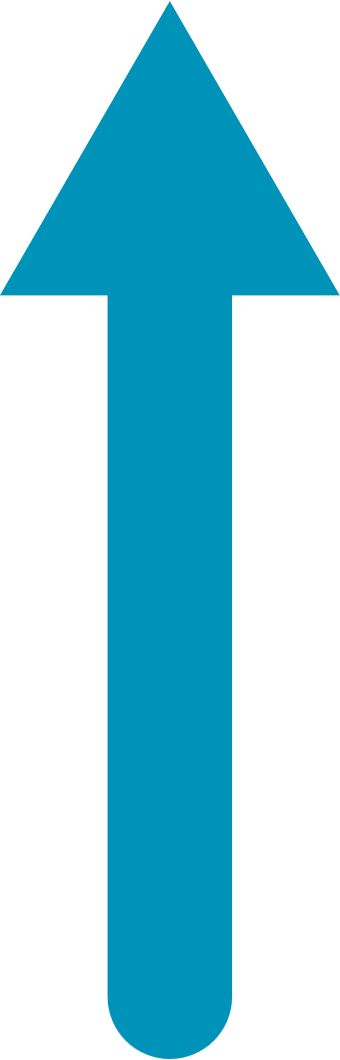 Patrimonio
Aumentan
Disminuyen
Debe
Haber
Saldo normal
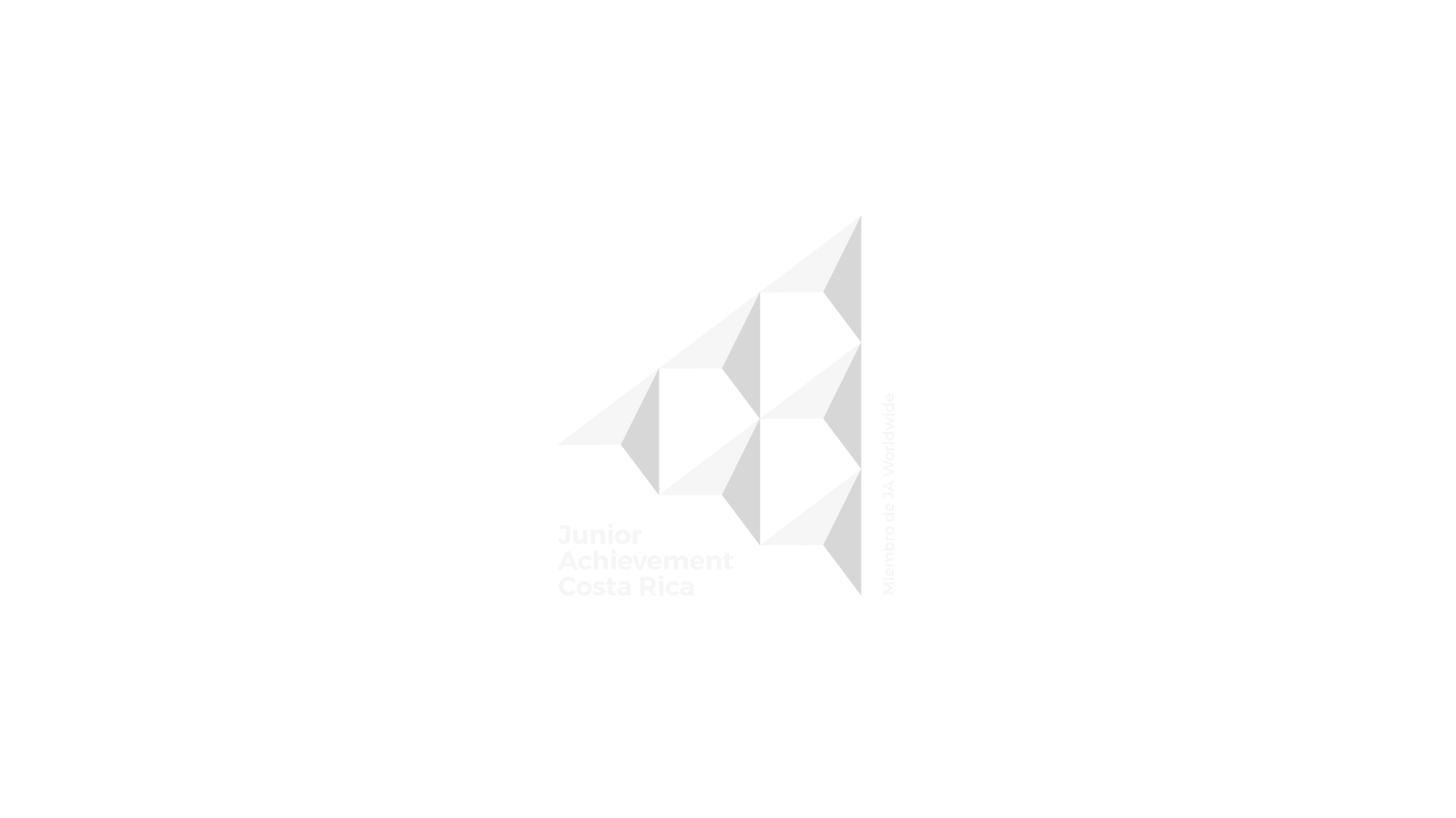 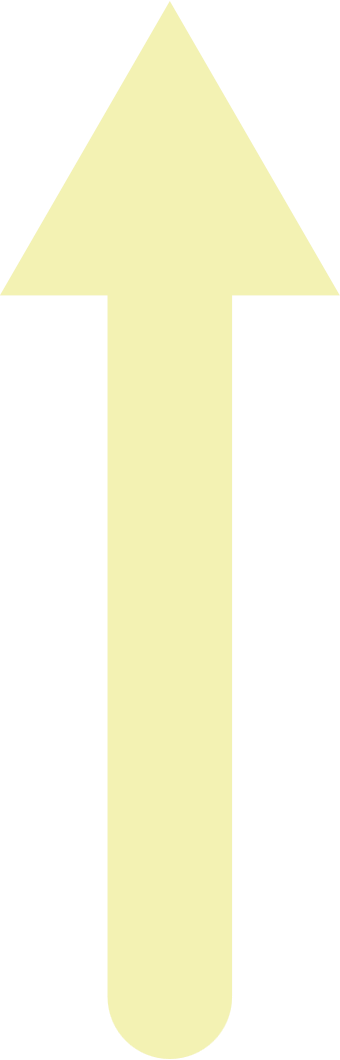 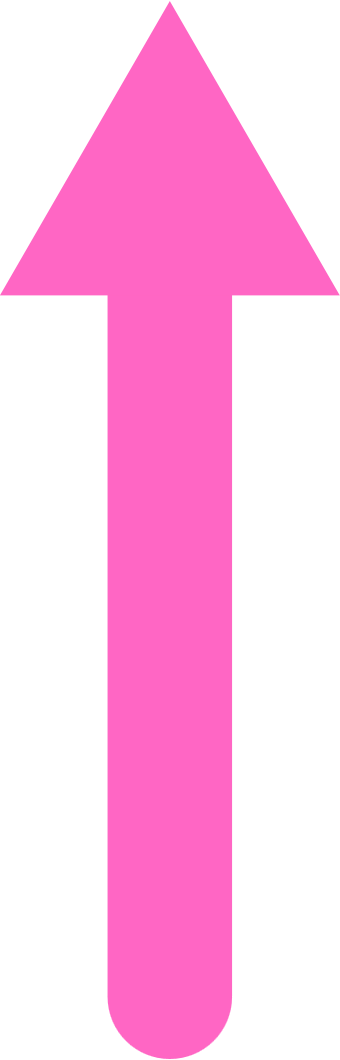 Ingresos
Aumentan
Disminuyen
Debe
Haber
Saldo normal
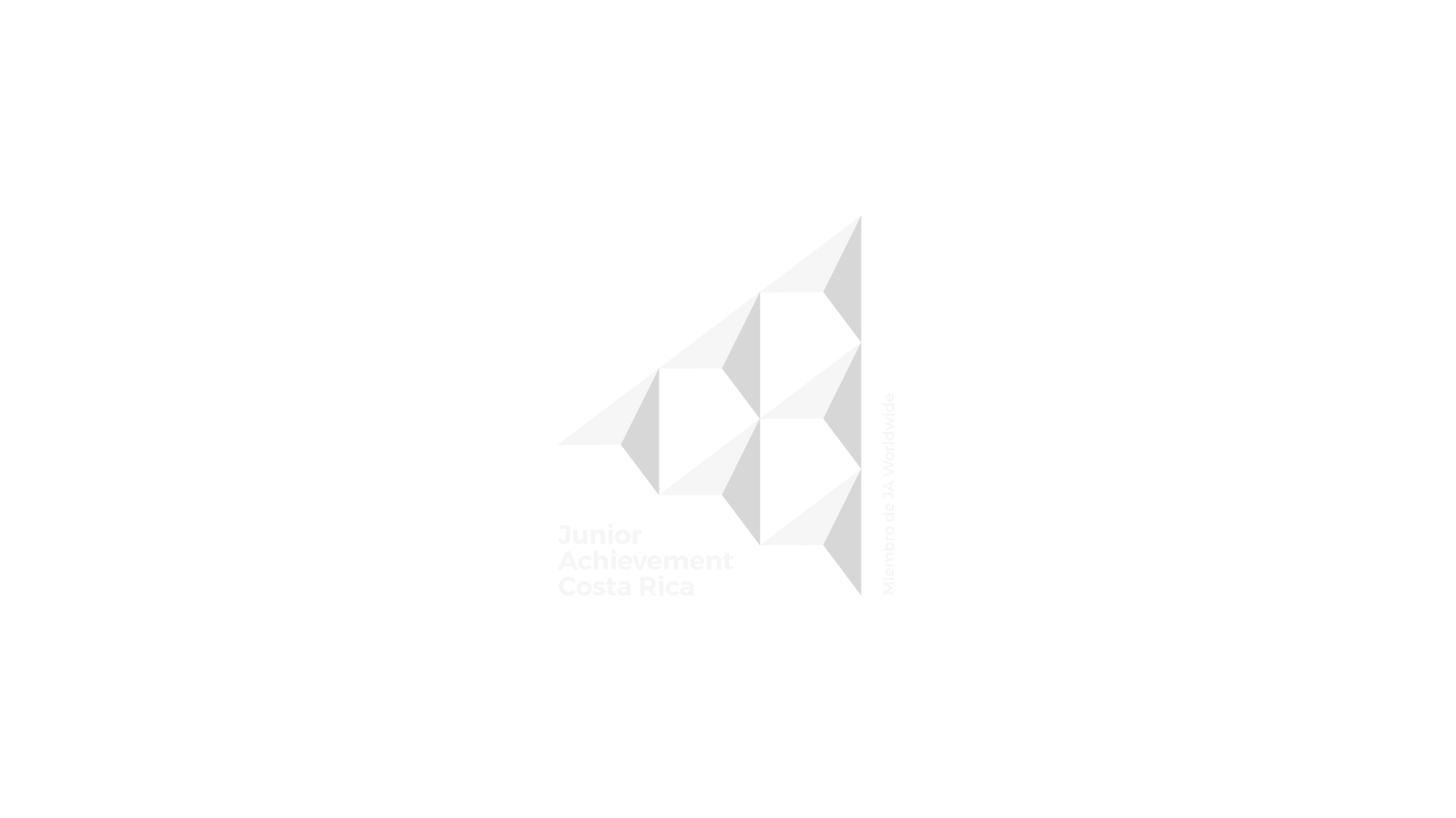 Gastos
Debe
Haber
Saldo normal
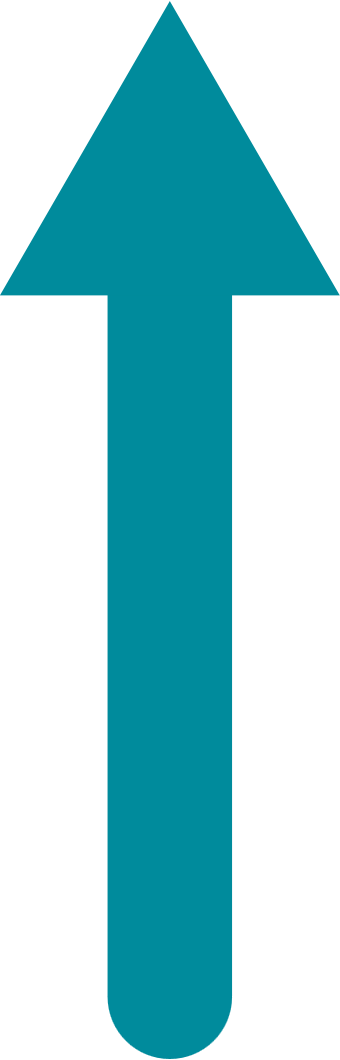 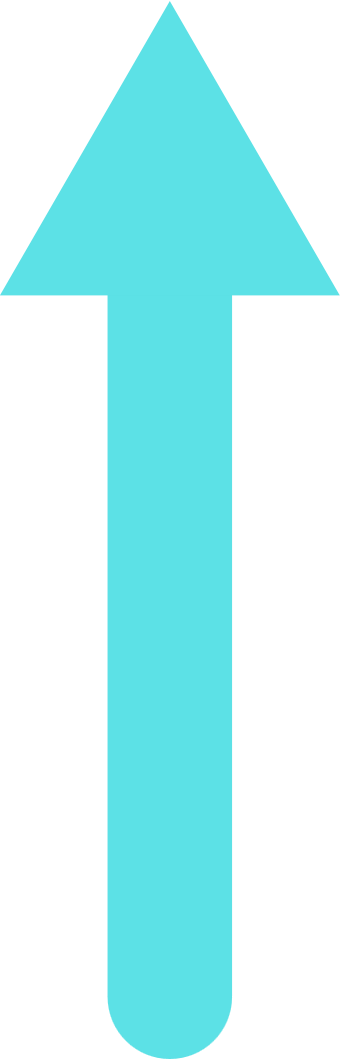 Aumentan
Disminuyen
Asientos de 
diario
Balance 
de
Comprobación
Estados Financieros
Mayorización
Ciclo contable
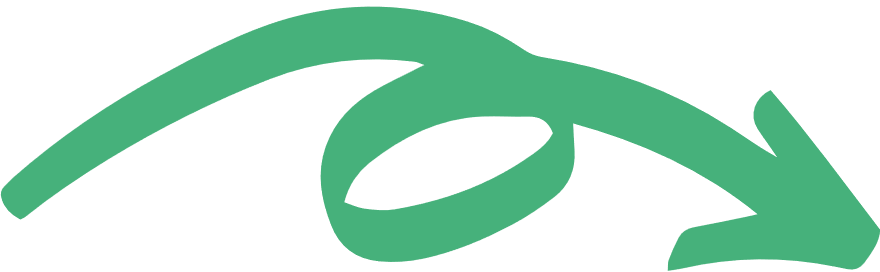 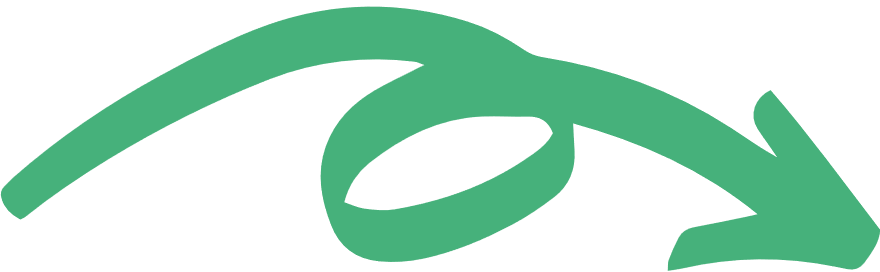 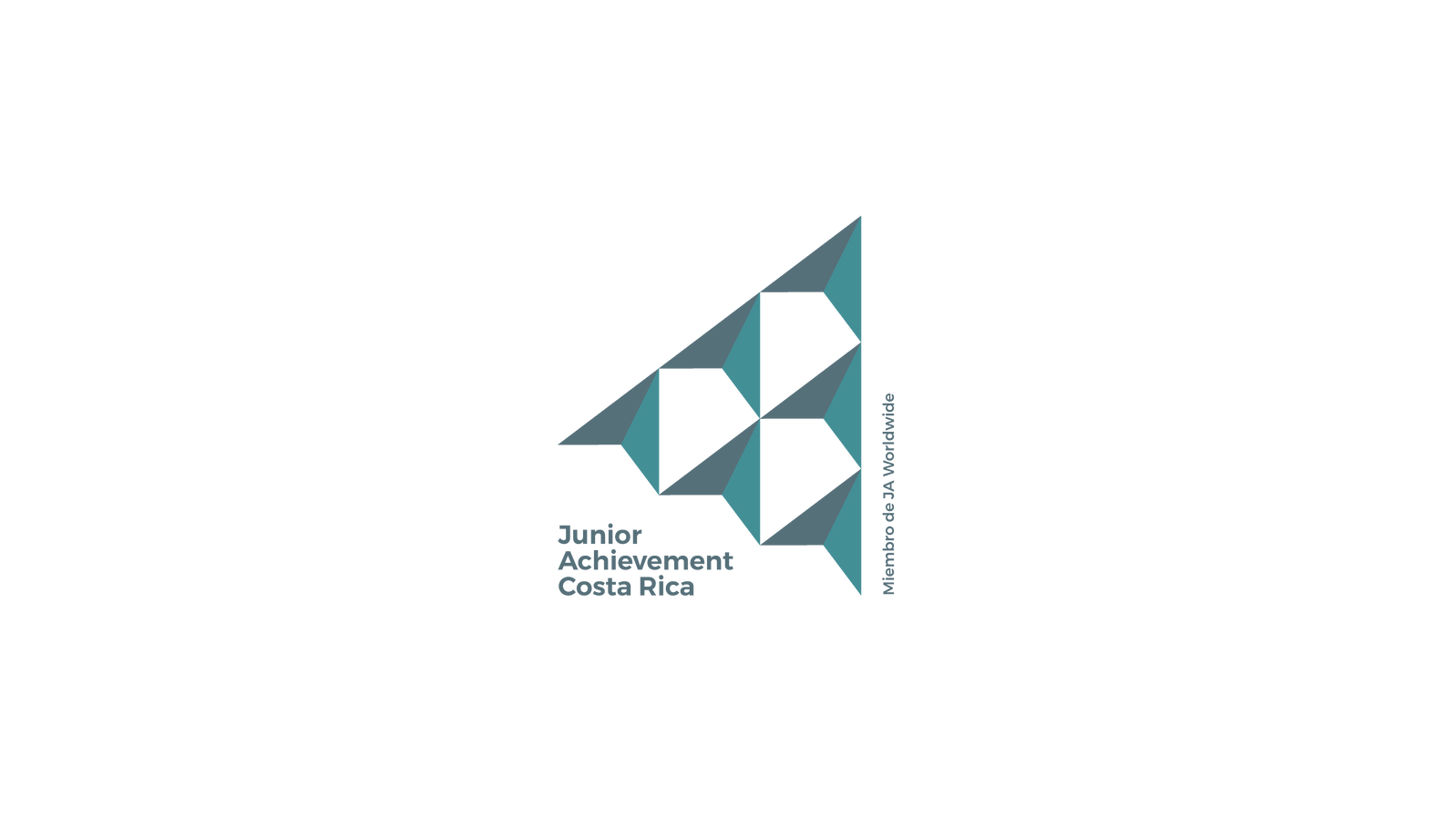 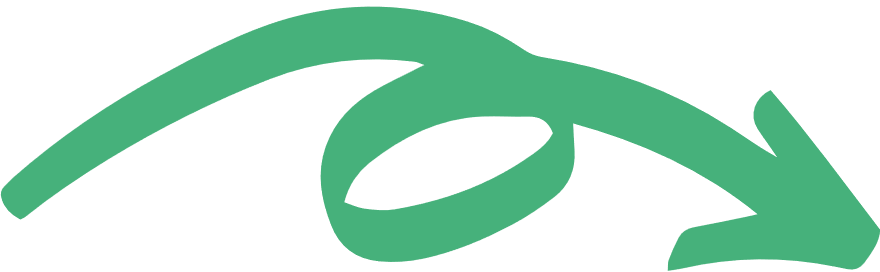 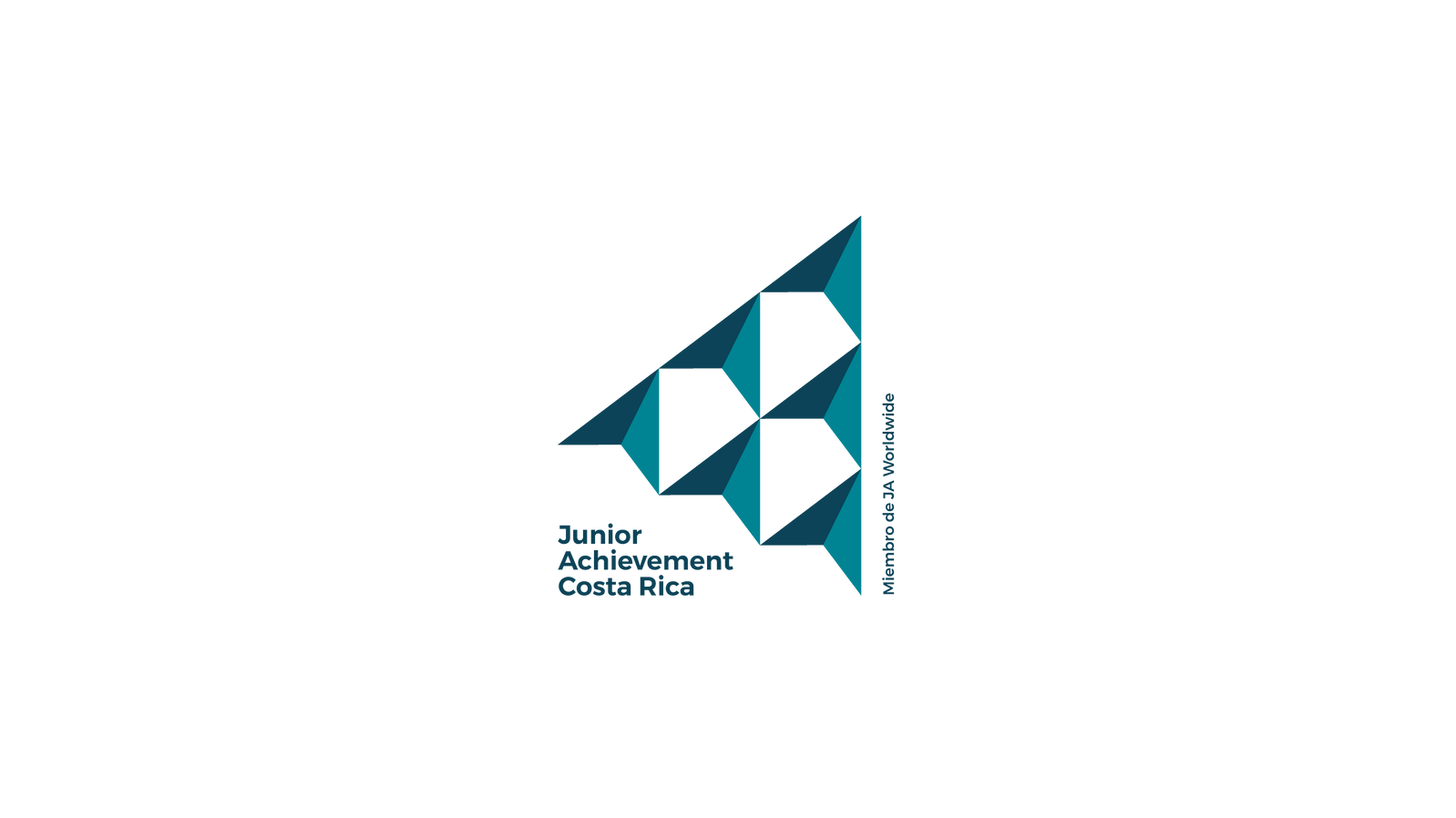 Estados Financieros
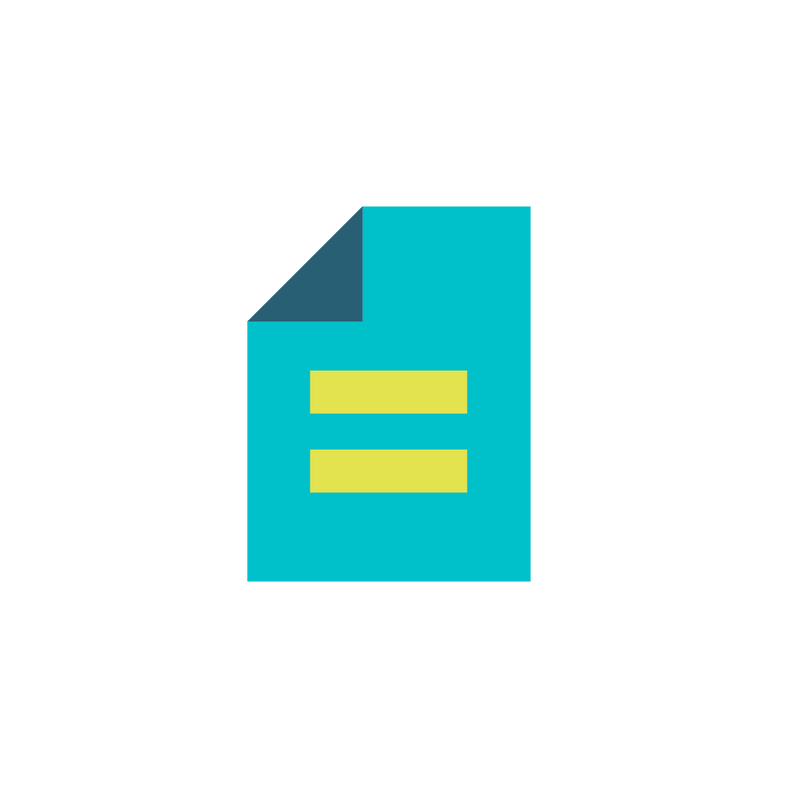 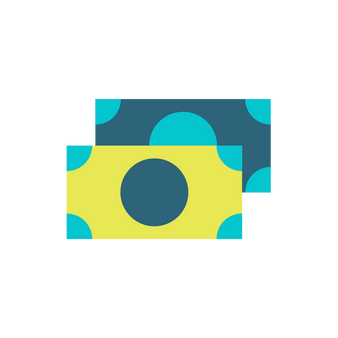 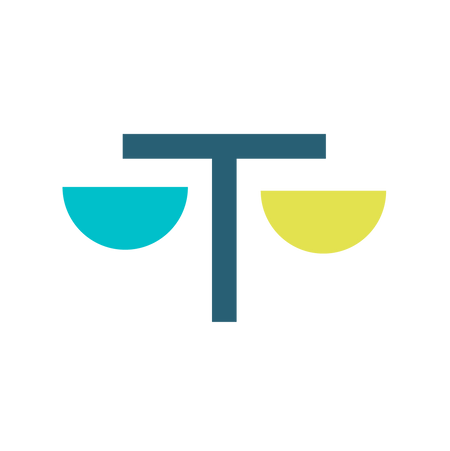 Estado de 
Situación Financiera
Flujo de 
Efectivo
Estado de
 Resultados
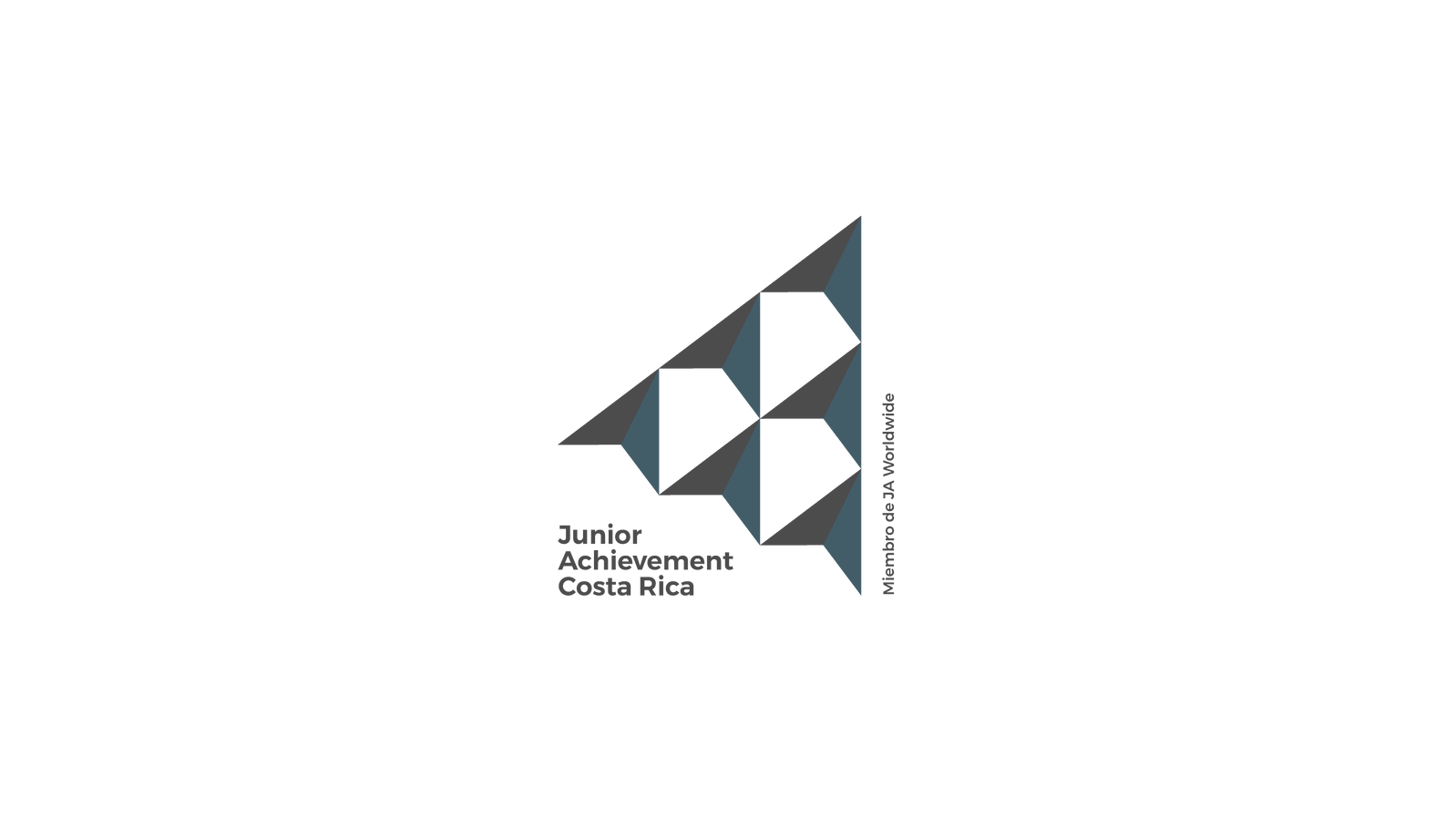 Asientos de diario
Registran cada transacción realizada por la compañía y ubica los montos en los lugares respectivos según la clasificación de la cuenta.
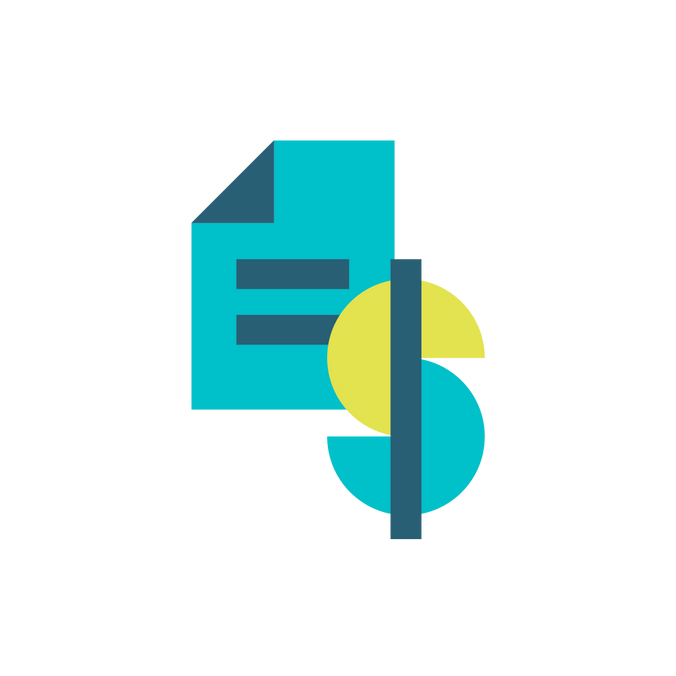 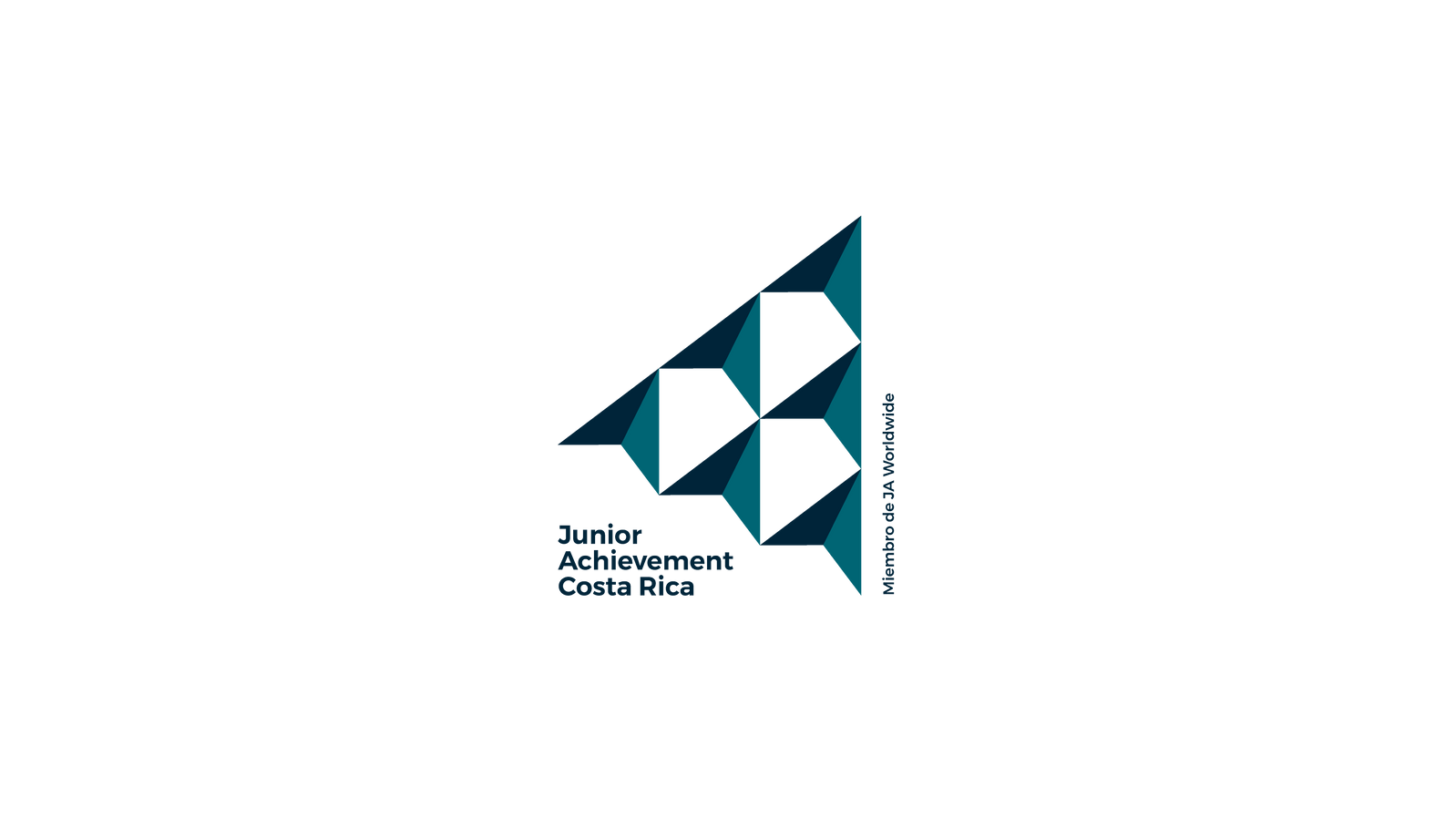 Asientos de diario
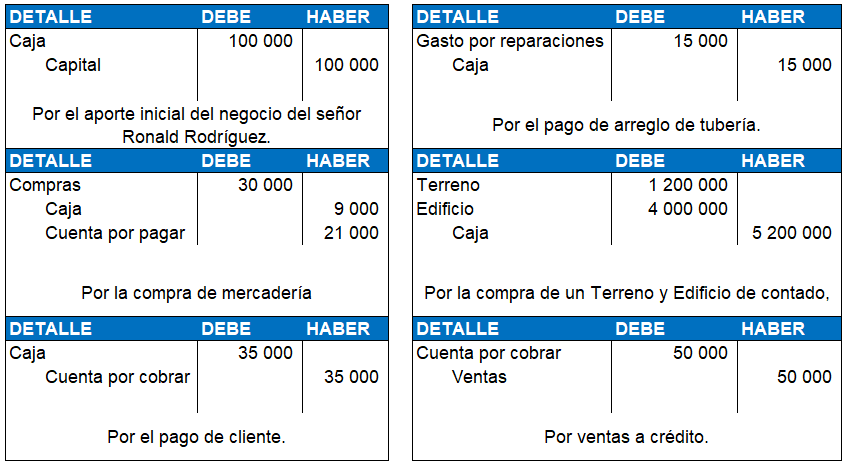 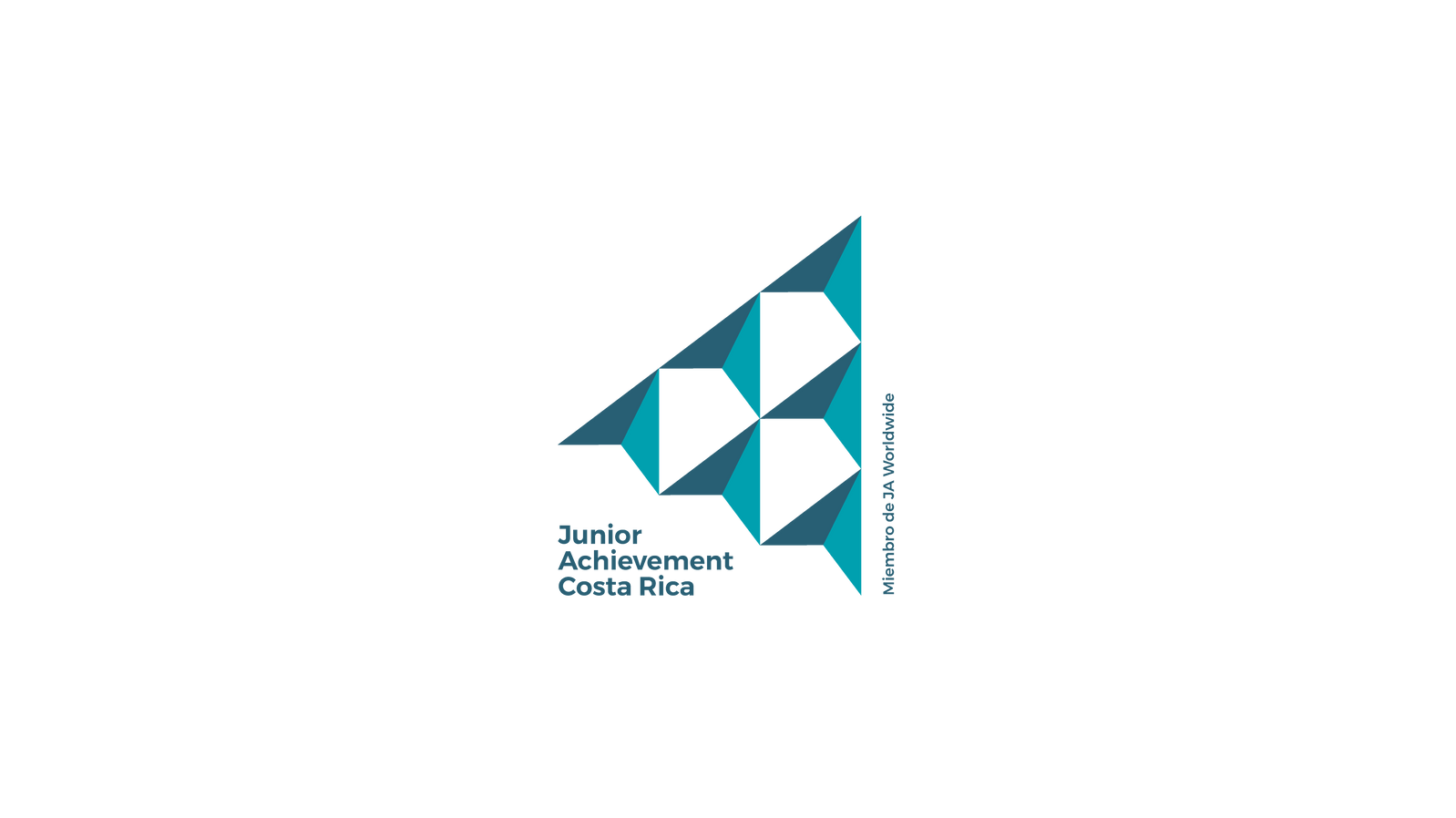 Mayorización
Registro que acumula los distintos movimientos de una sola cuenta para determinar su saldo final en un período.
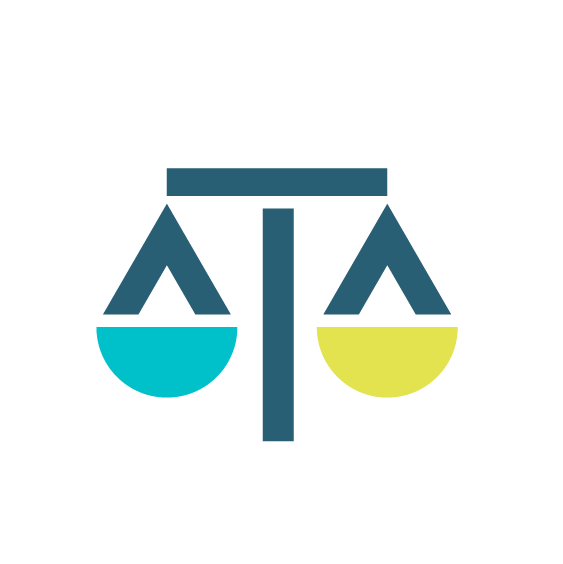 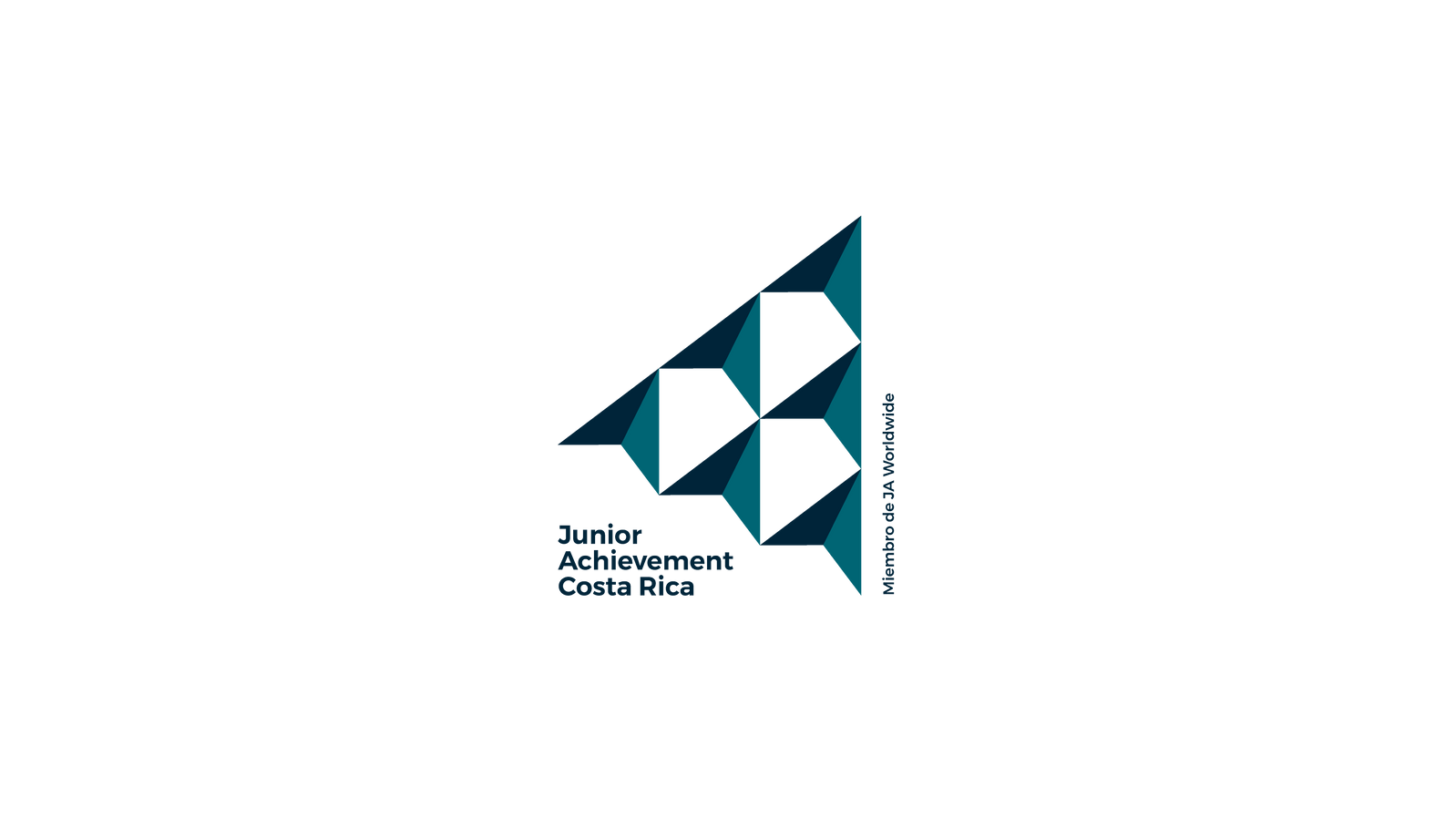 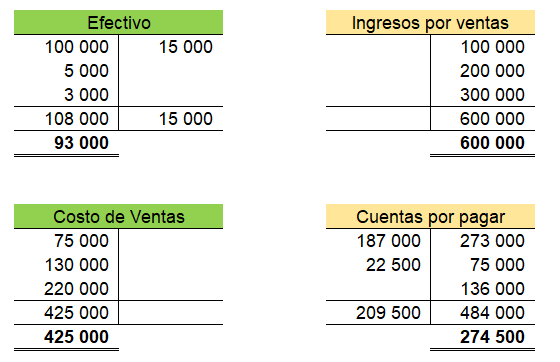 Mayorización
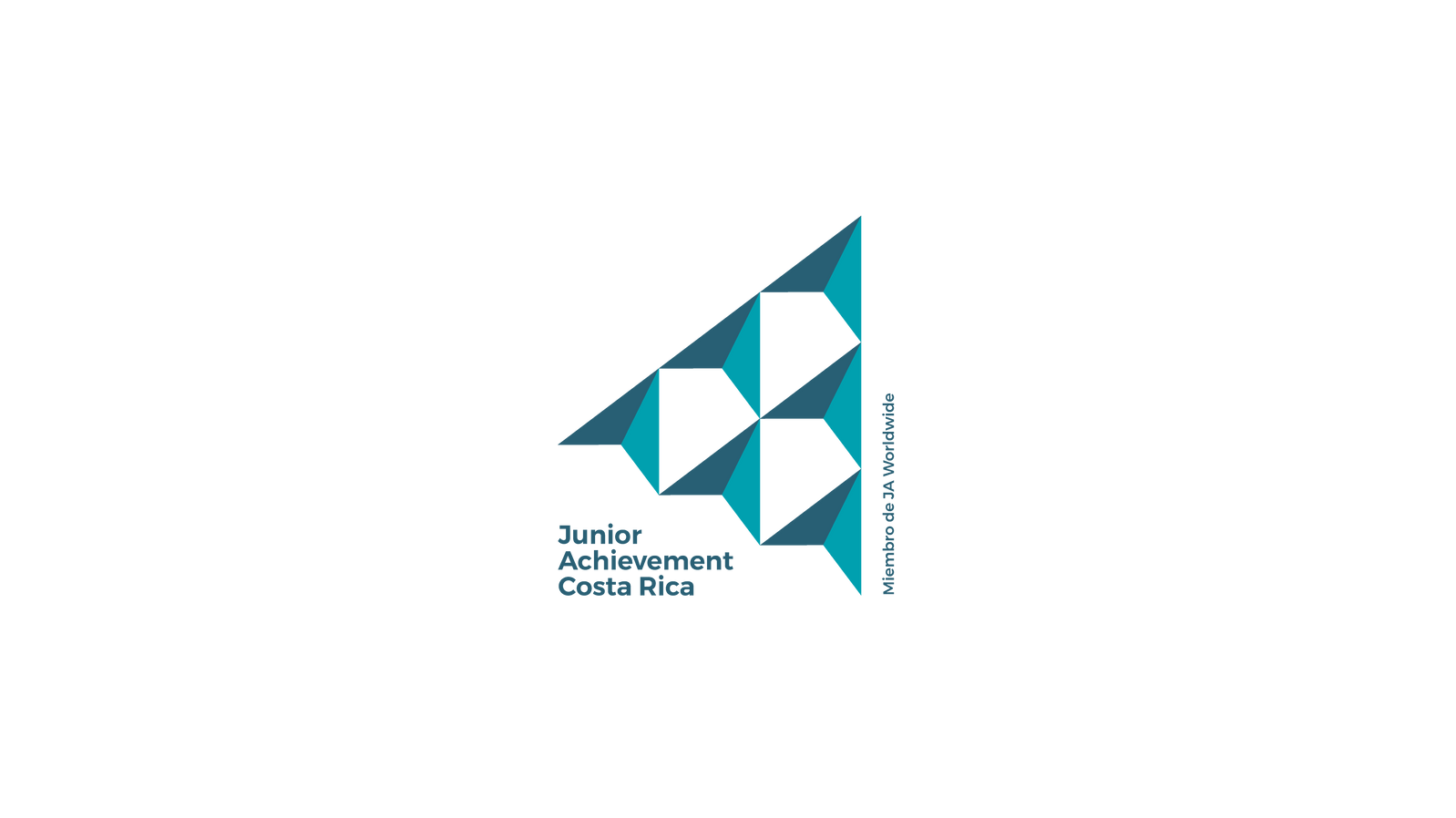 Balance de Comprobación
Registro donde se listan todas las cuentas del mayor con saldo, en sus respectivas columnas del debe y haber, para luego ser sumadas. El saldo deberá ser igual.
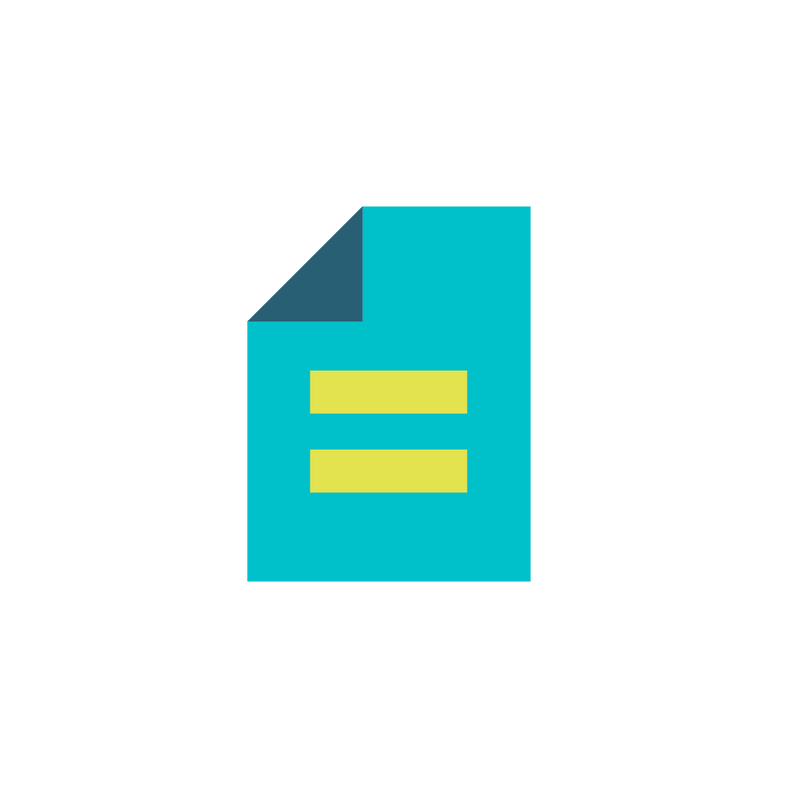 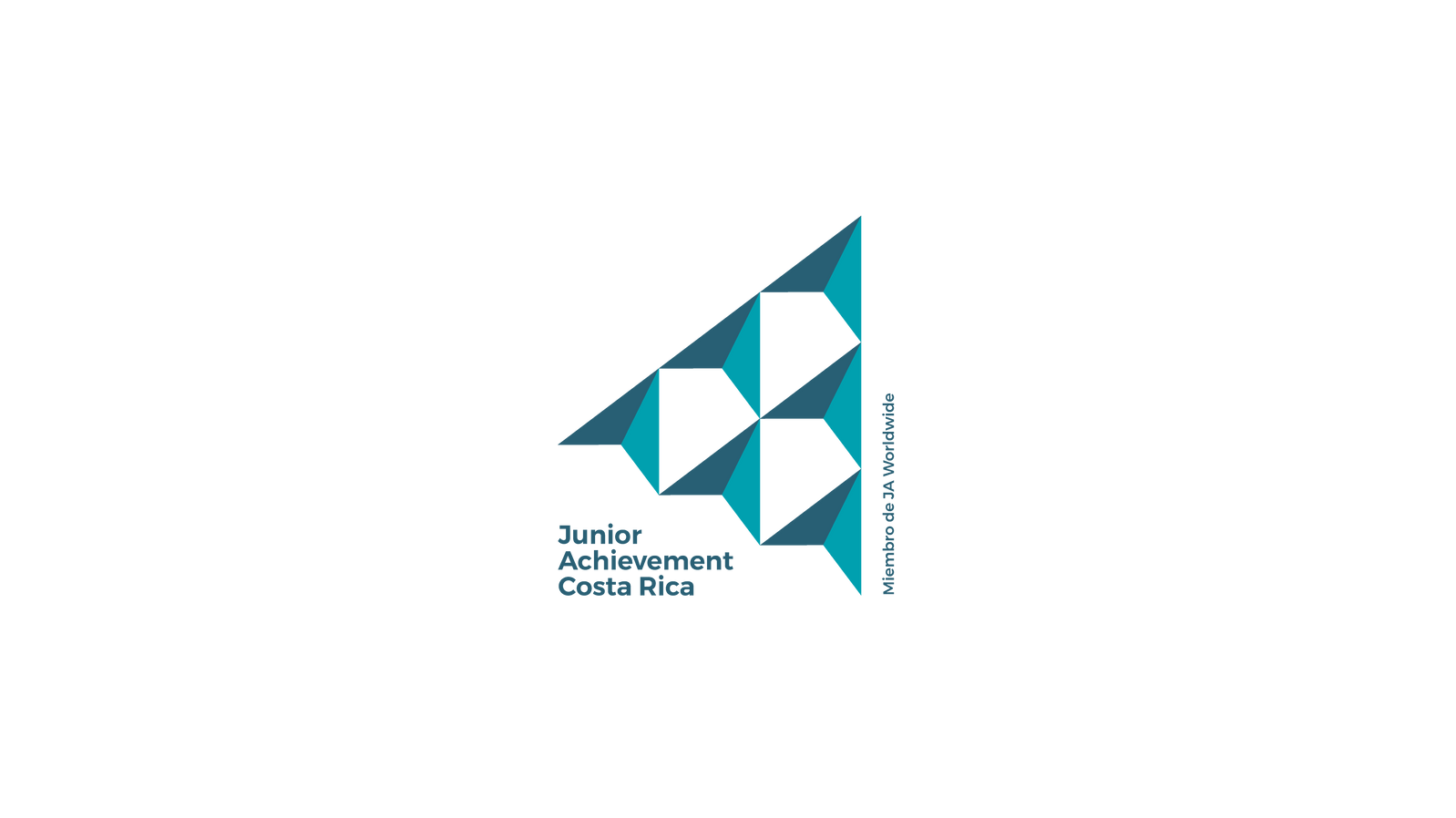 Balance de  Comprobación
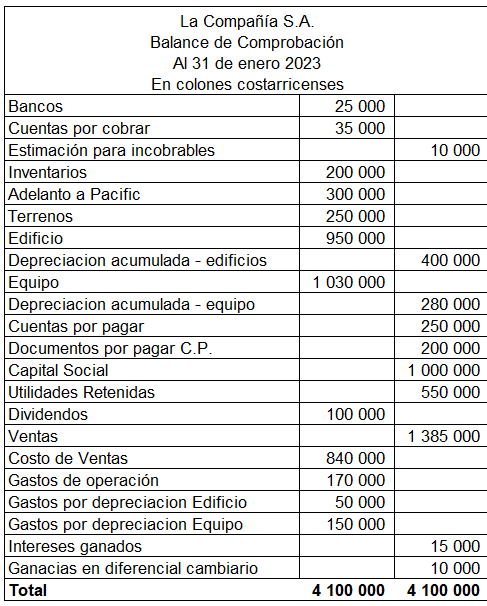 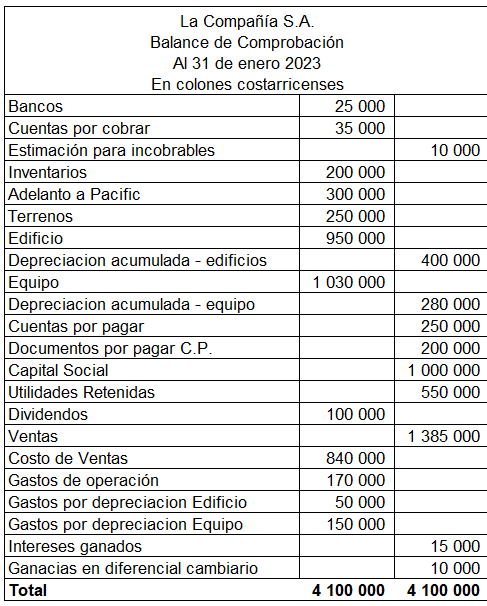 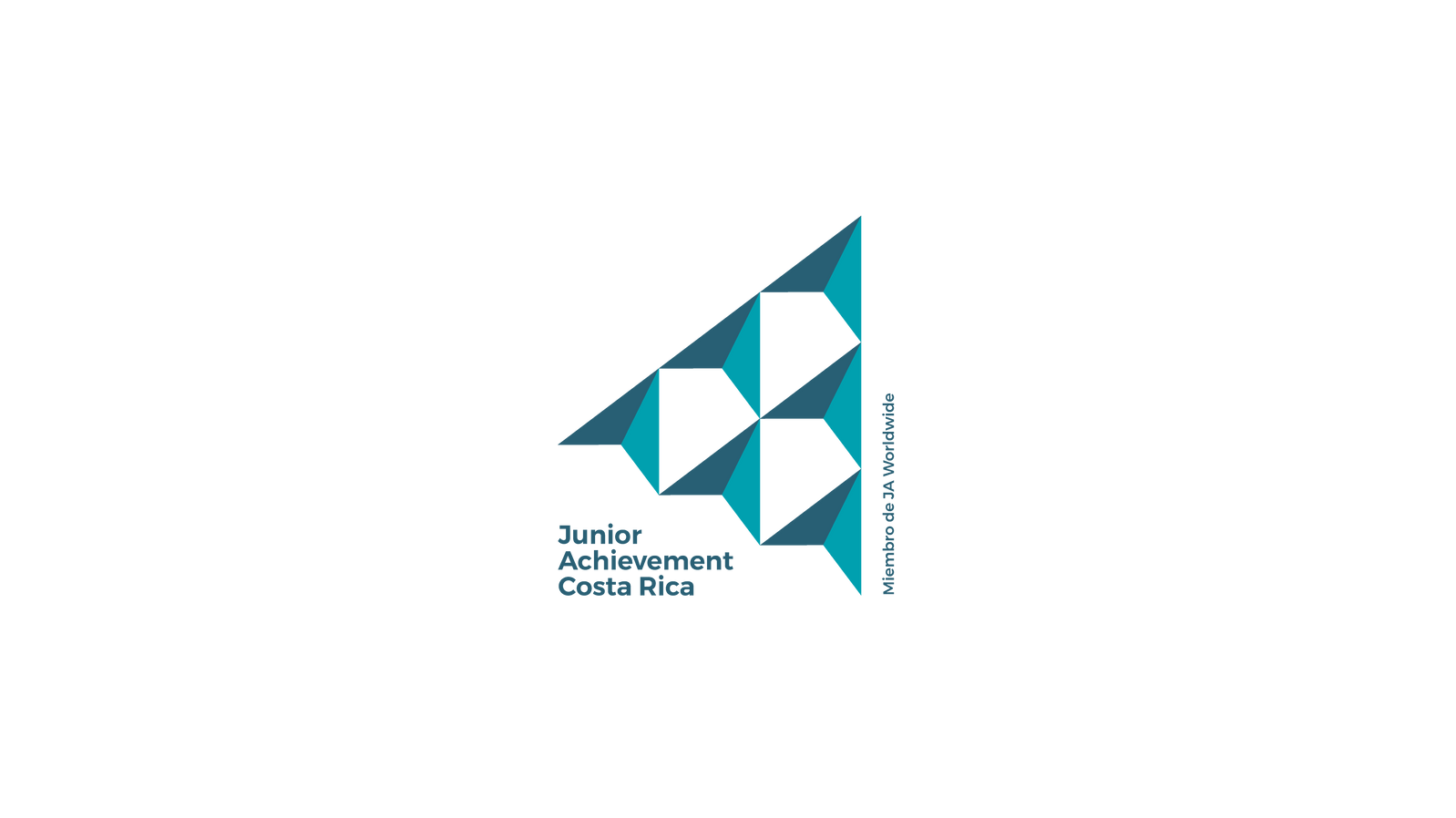 Estado de Resultados
Resumen de la relación entre ingresos y gastos de una empresa en un período dado para determinar la rentabilidad contable.
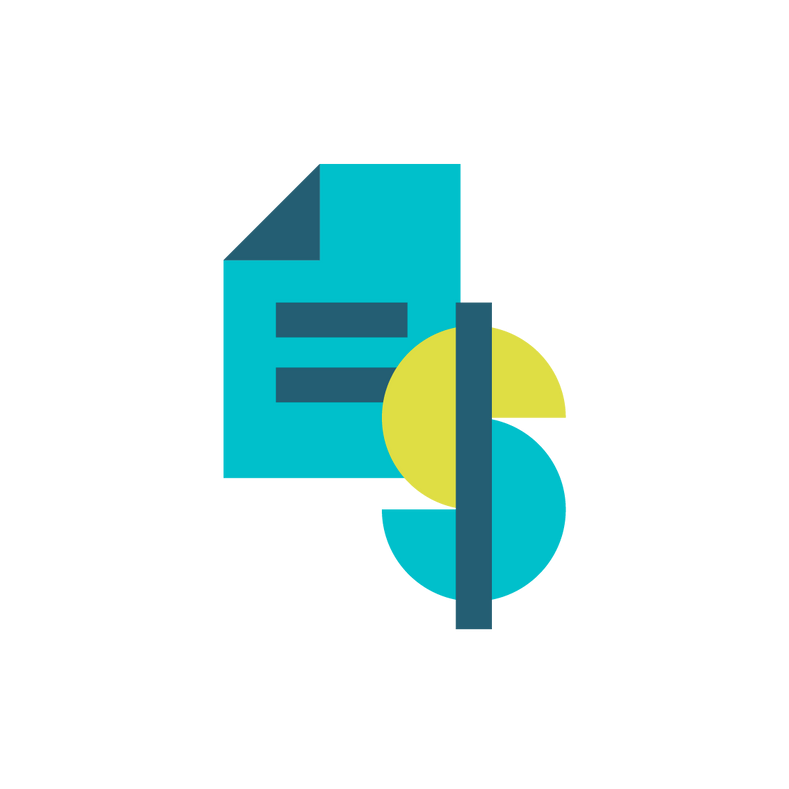 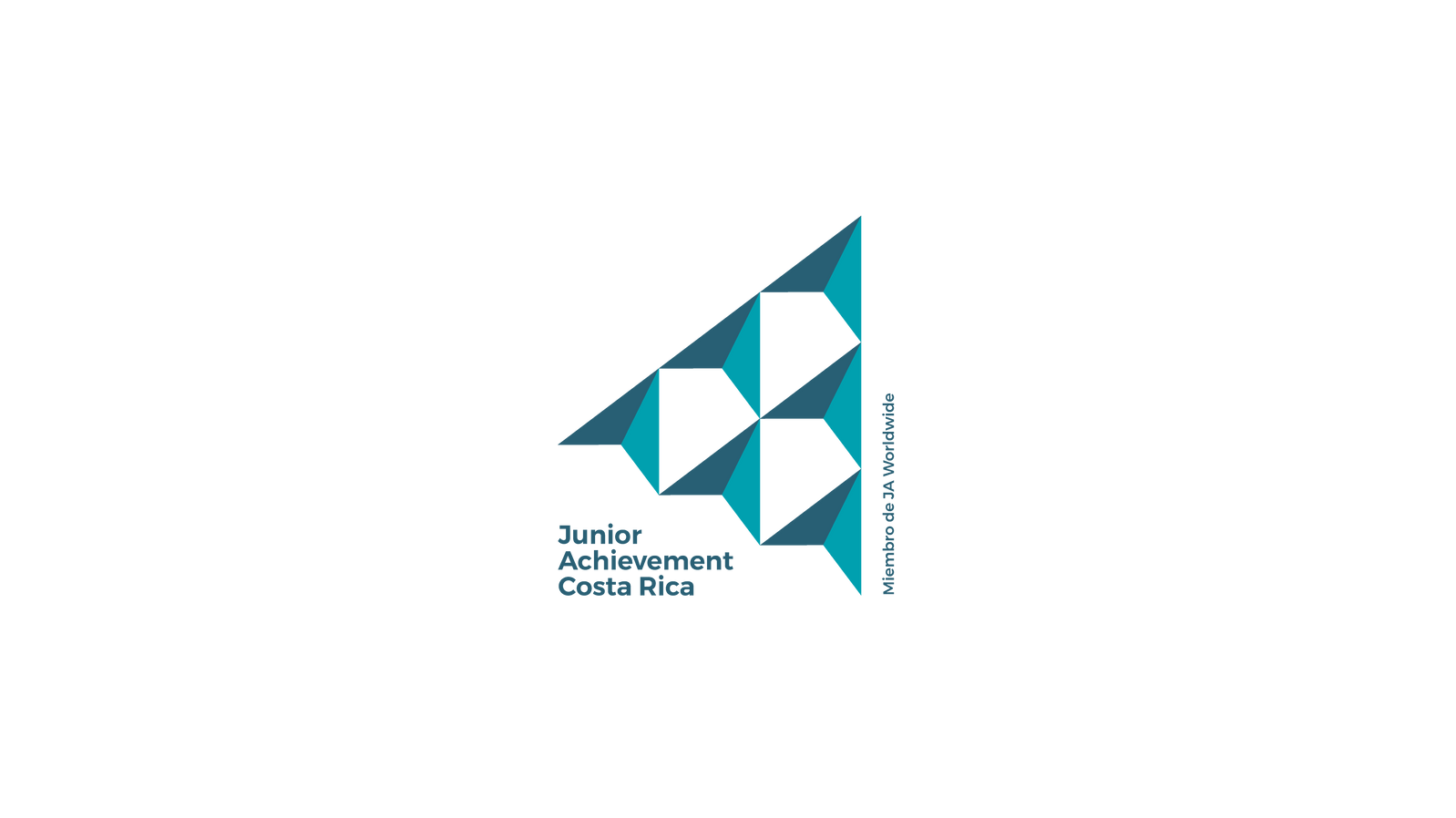 Estado de Resultados
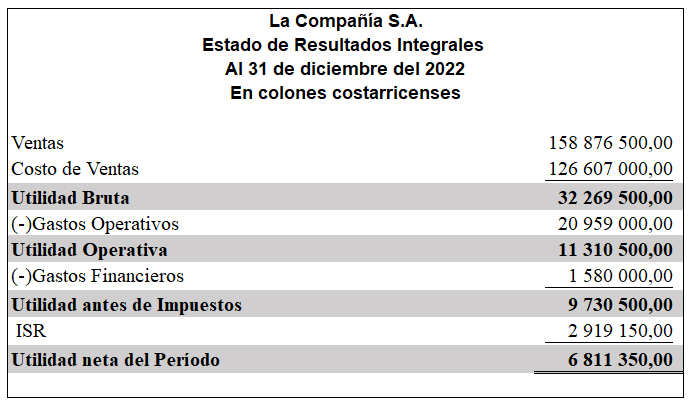 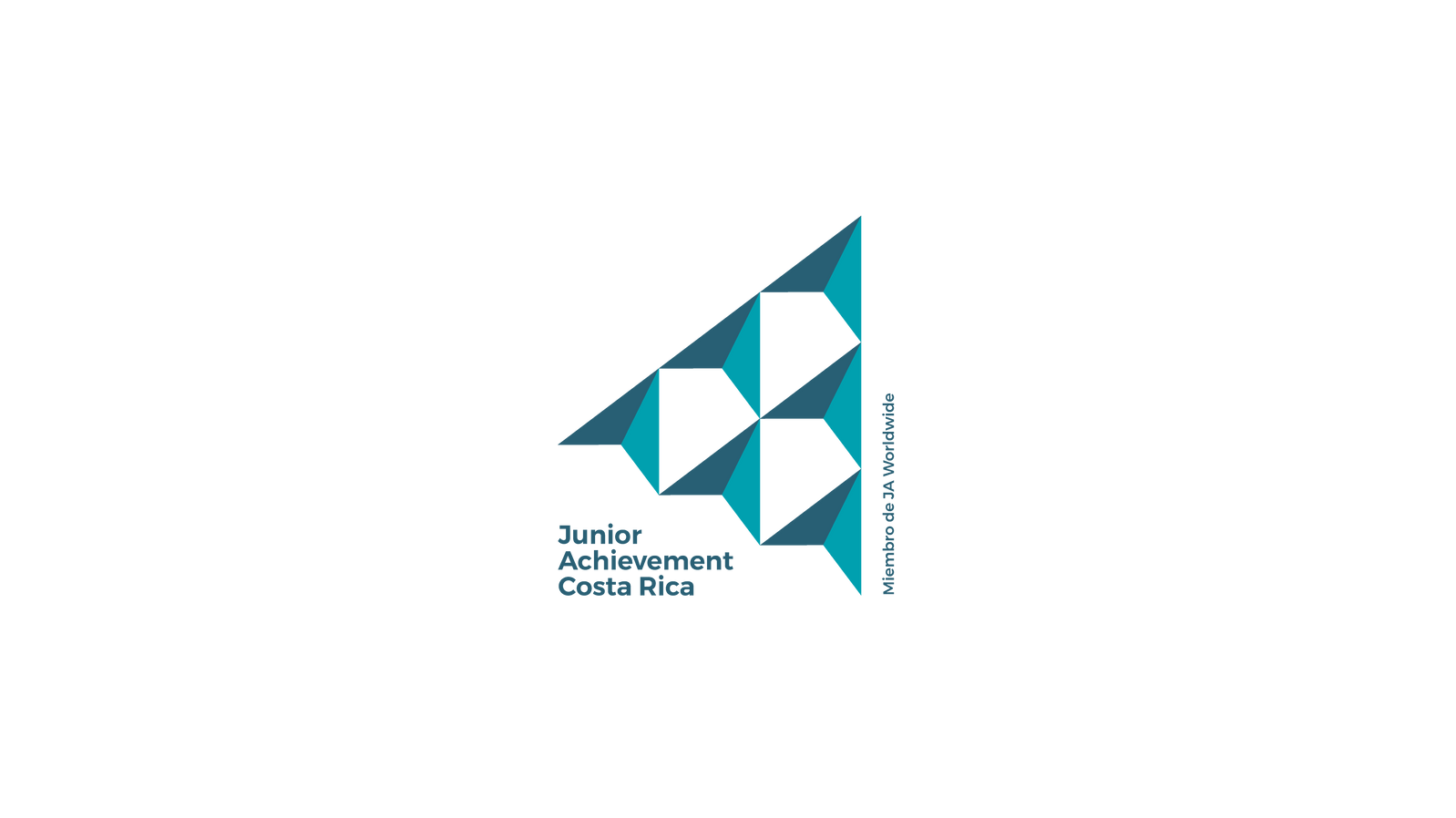 Balance de 
Situación Financiera
Resumen acerca de todas las subcuentas involucradas en las cuentas de activos, pasivos y patrimonio hasta un período dado.

Deberá cumplir la ecuación contable.
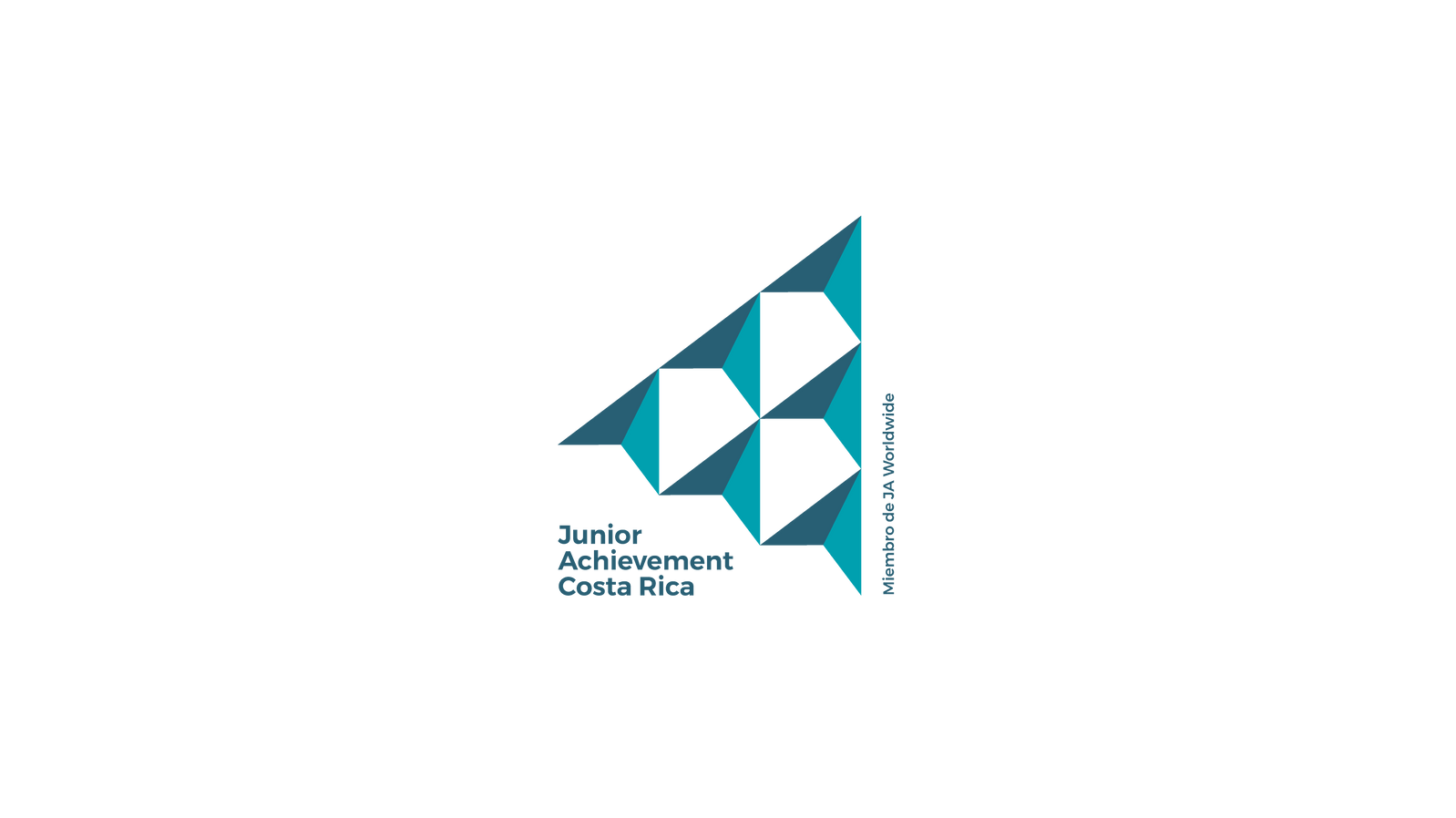 Balance de 
Situación Financiera
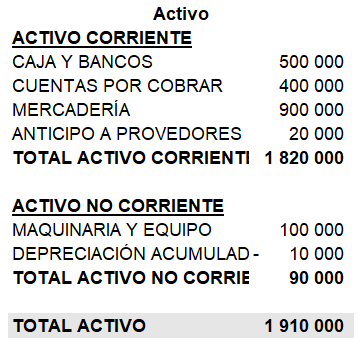 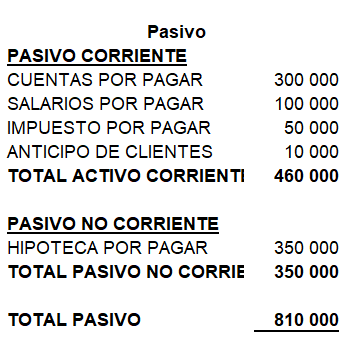 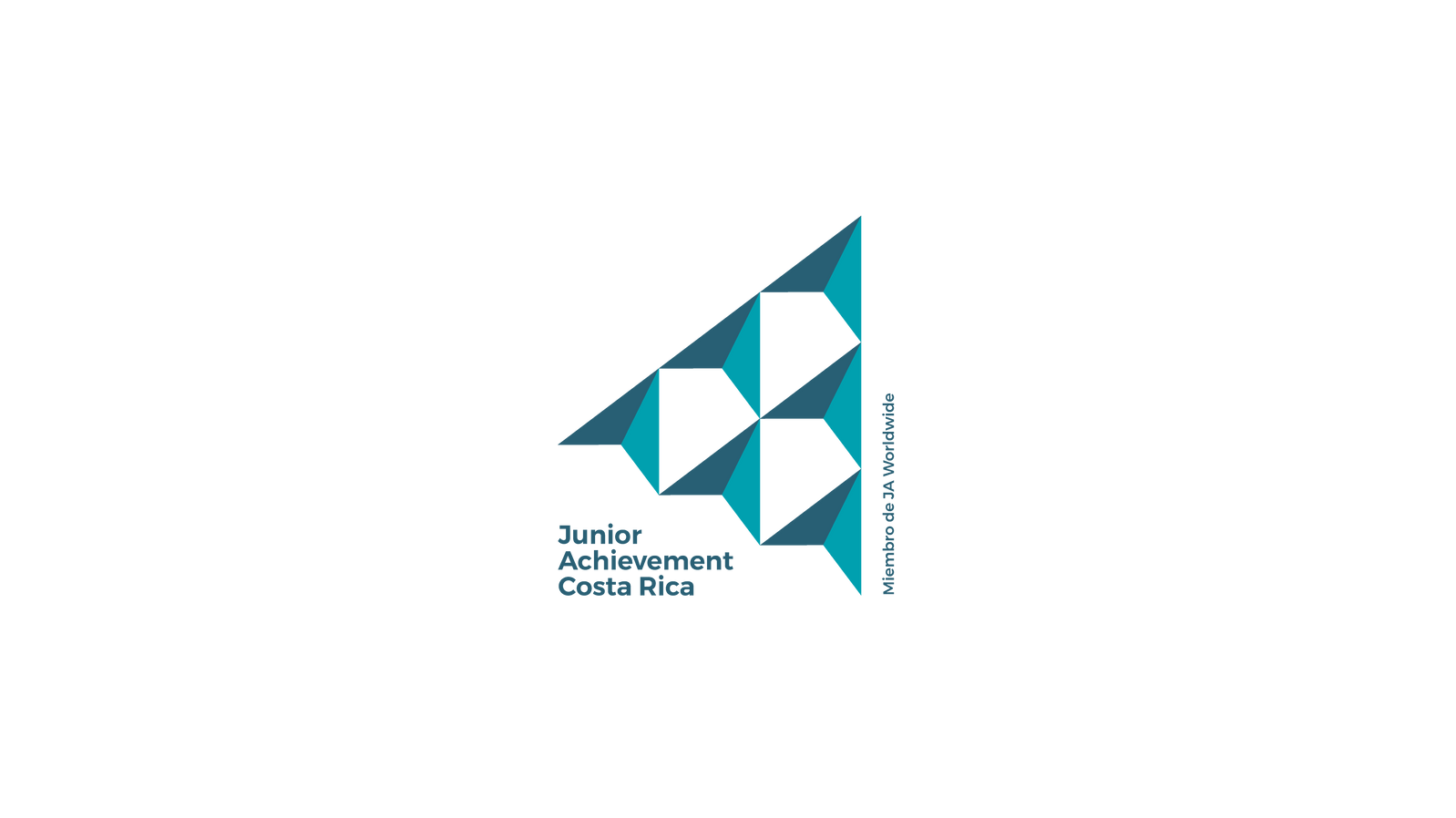 Balance de 
Situación Financiera
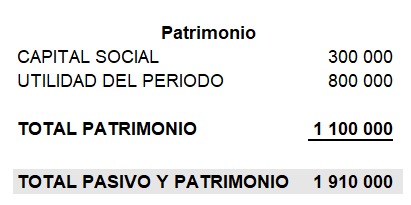 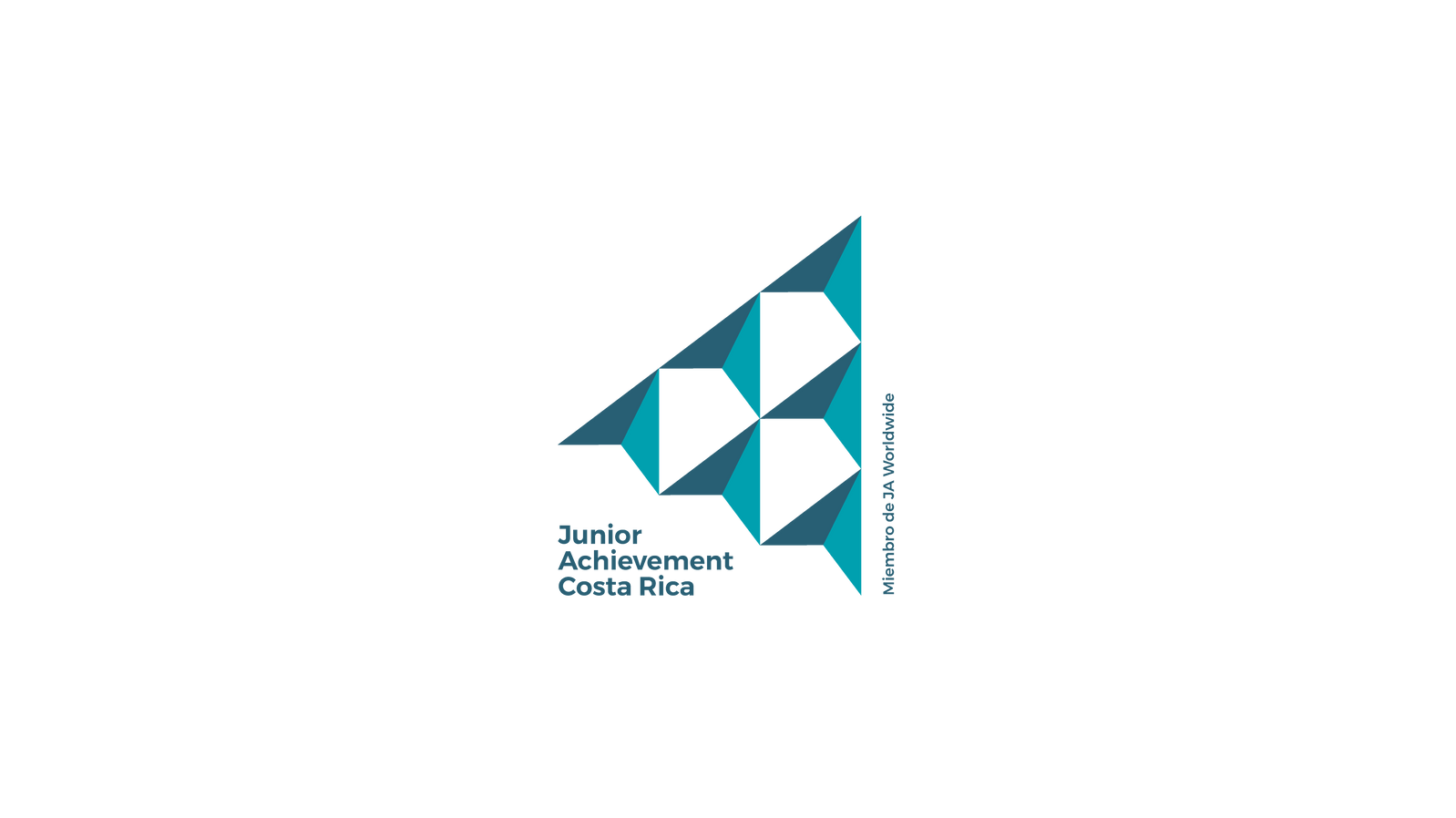 Flujo de Efectivo
Las entradas y salidas de efectivo de la empresa para un período dado.
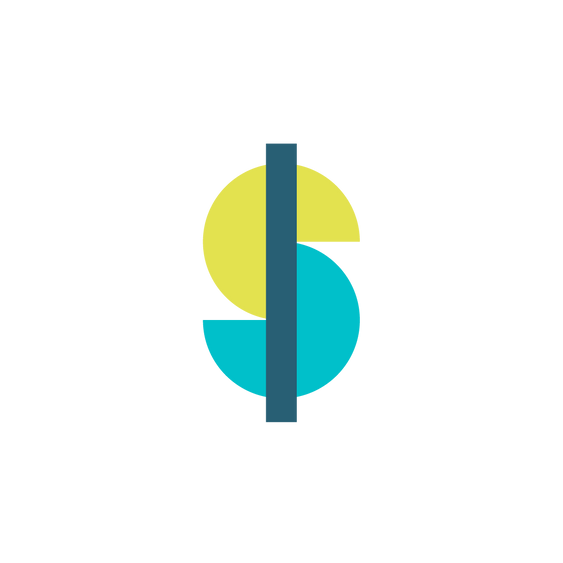 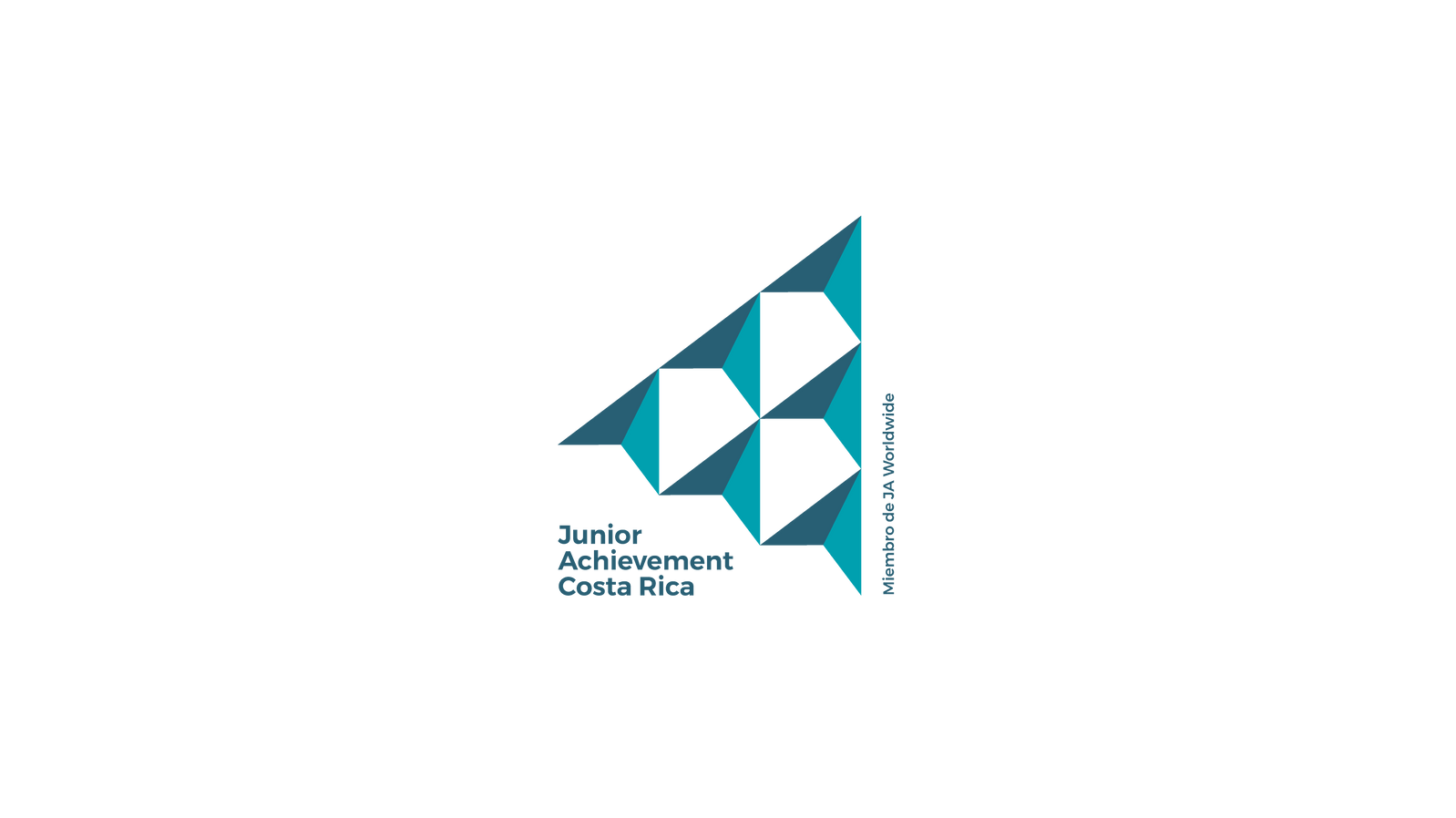 Flujo de Efectivo
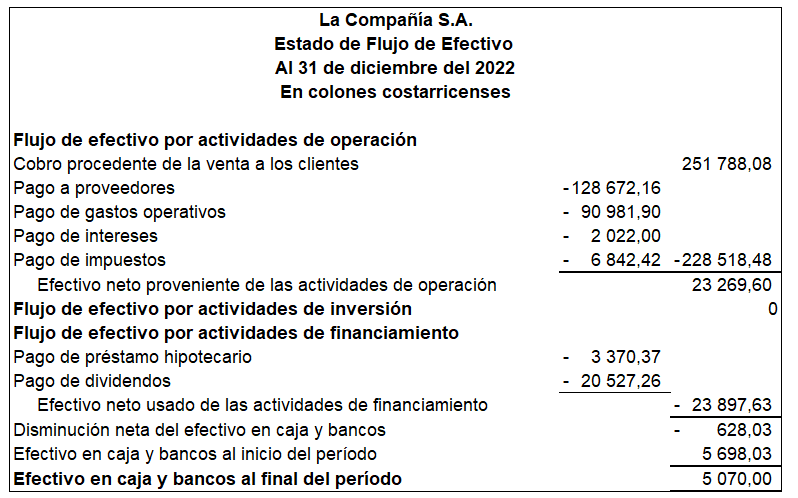 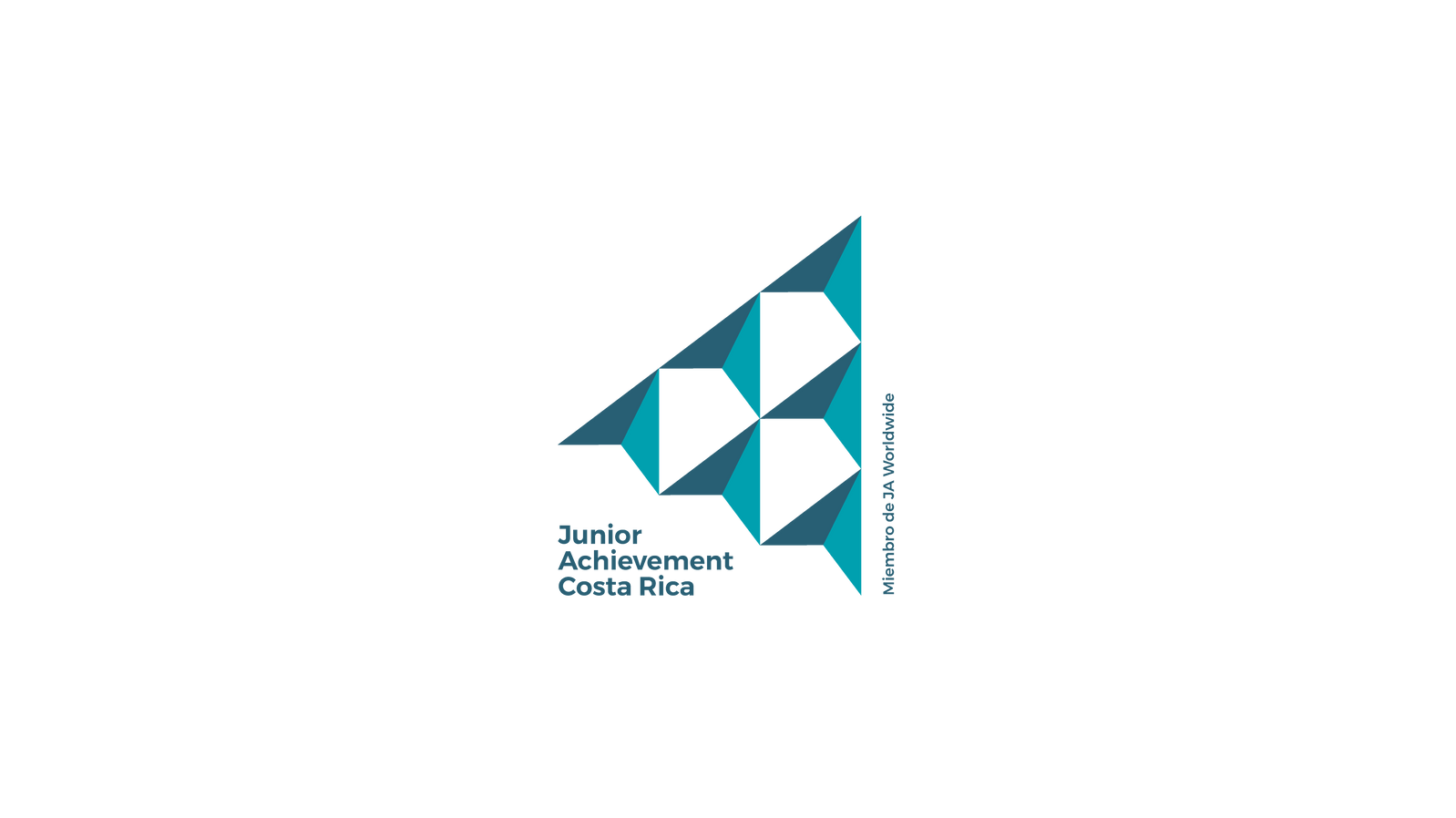 Presupuesto
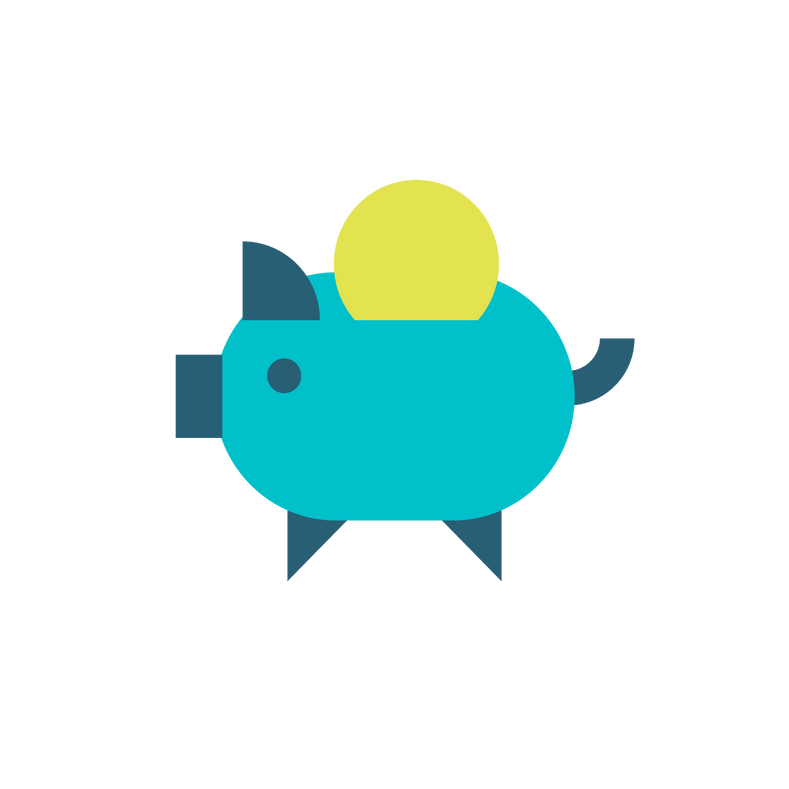 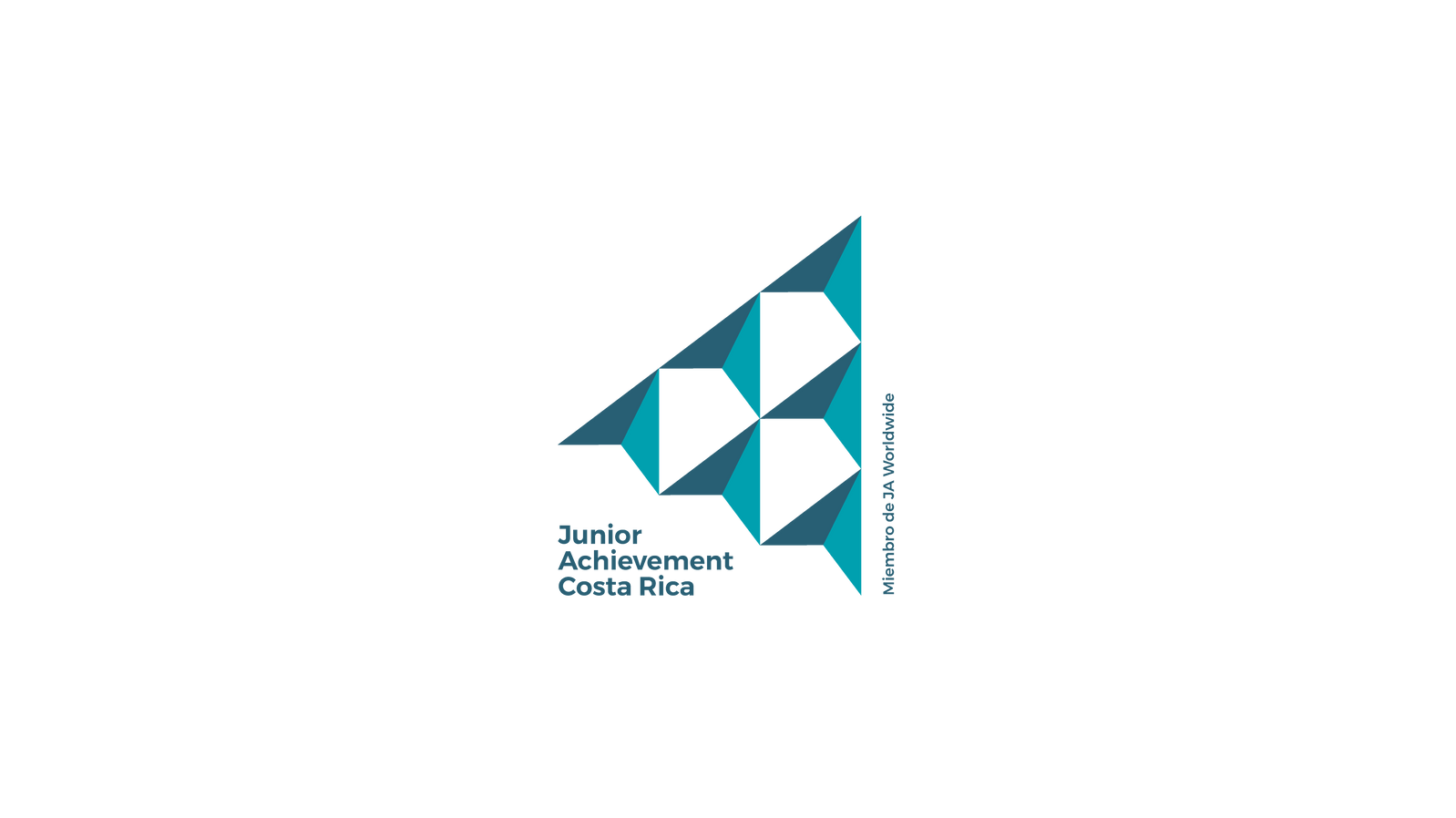 Definición
Conjunto de los gastos e ingresos previstos para un determinado período de tiempo
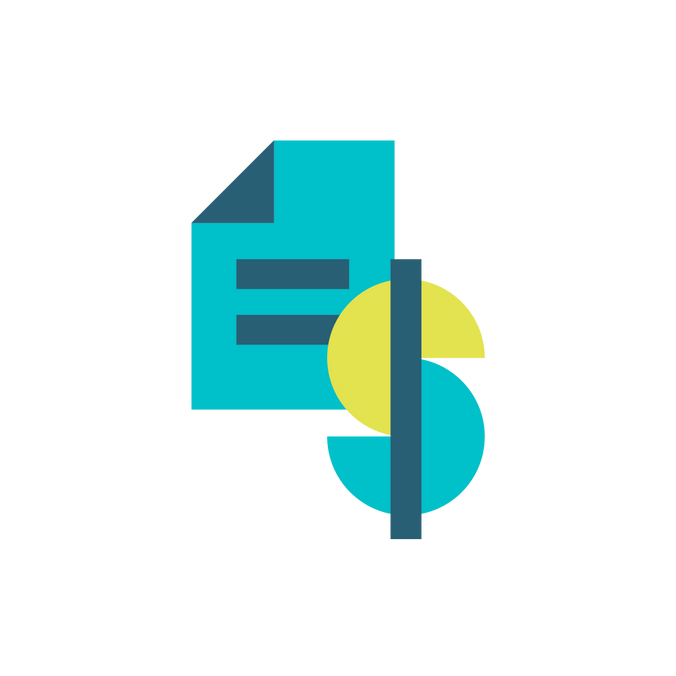 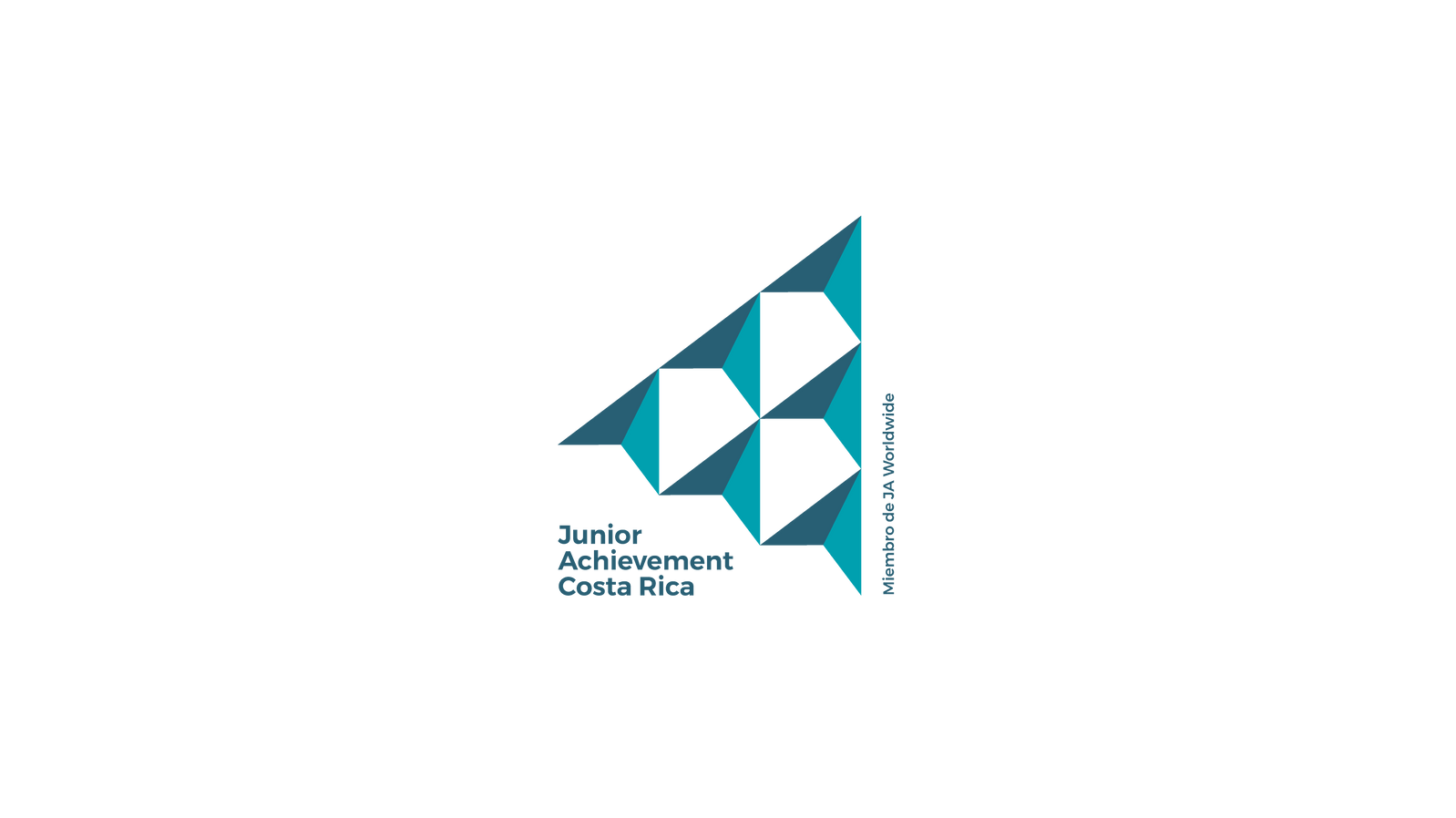 Definición
Gastos : Salidas de dinero
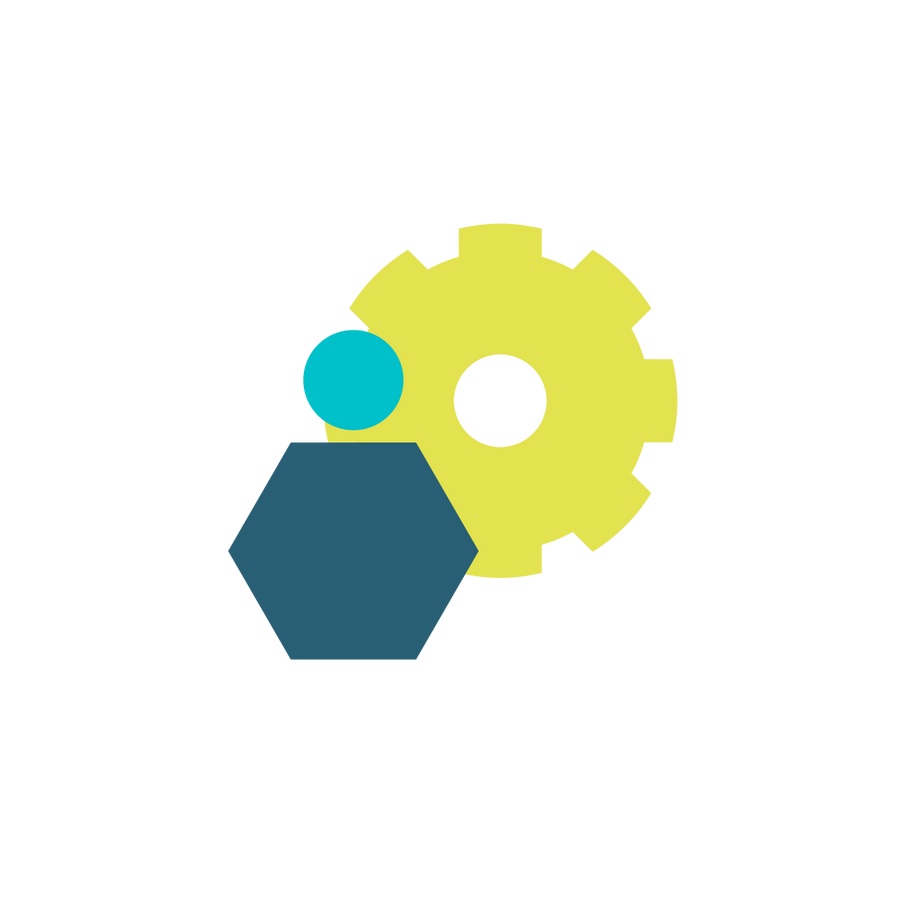 Ingresos: Entrada de dinero
Ahorro: Ingresos - Gastos
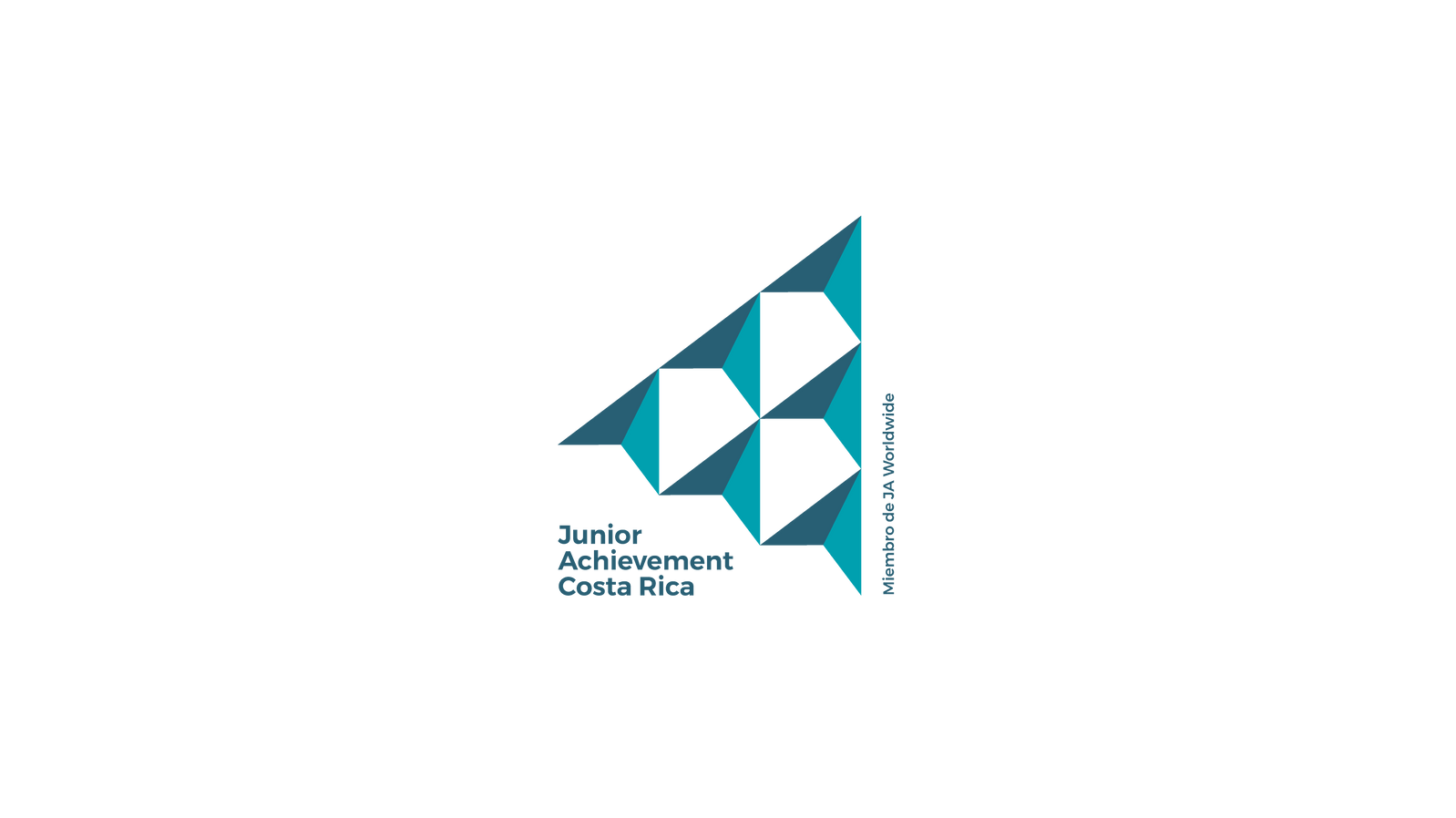 Importancia
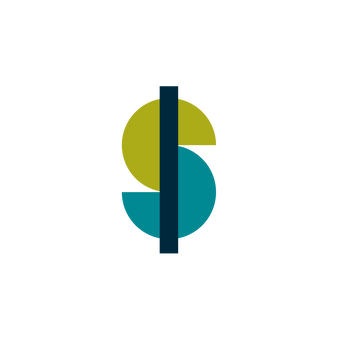 Planificar
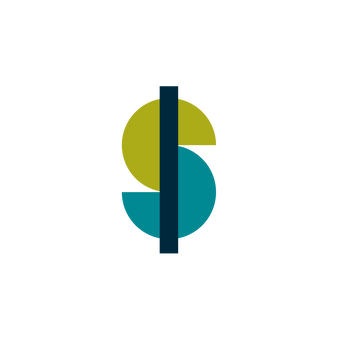 Regular gastos
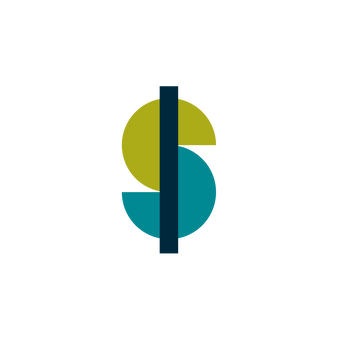 Realizar ahorro
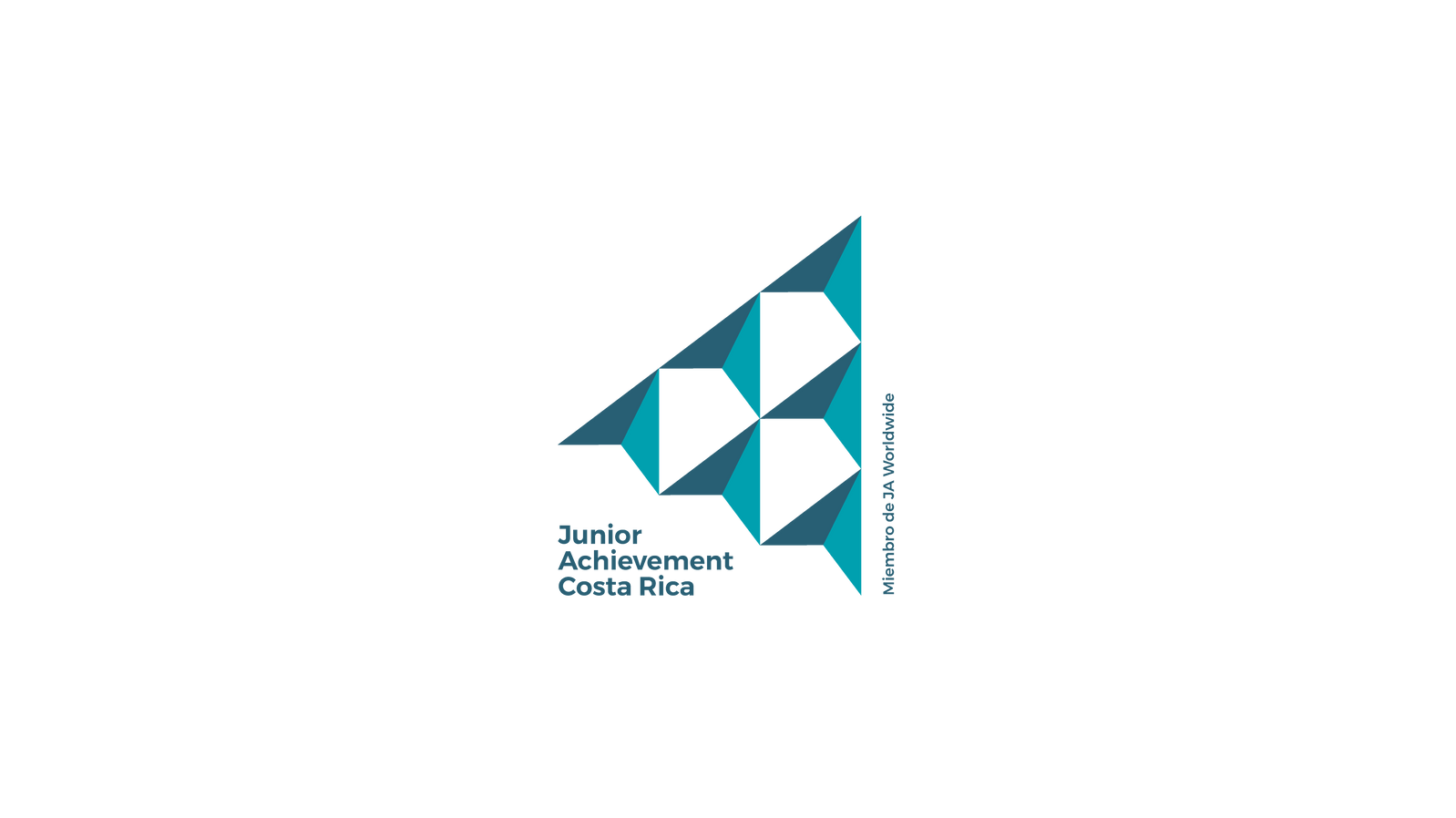 Presupuesto 
Equilibrado
Momento en el cual los ingresos son iguales a los gastos más el ahorro.
Ingresos = Gastos + Ahorro
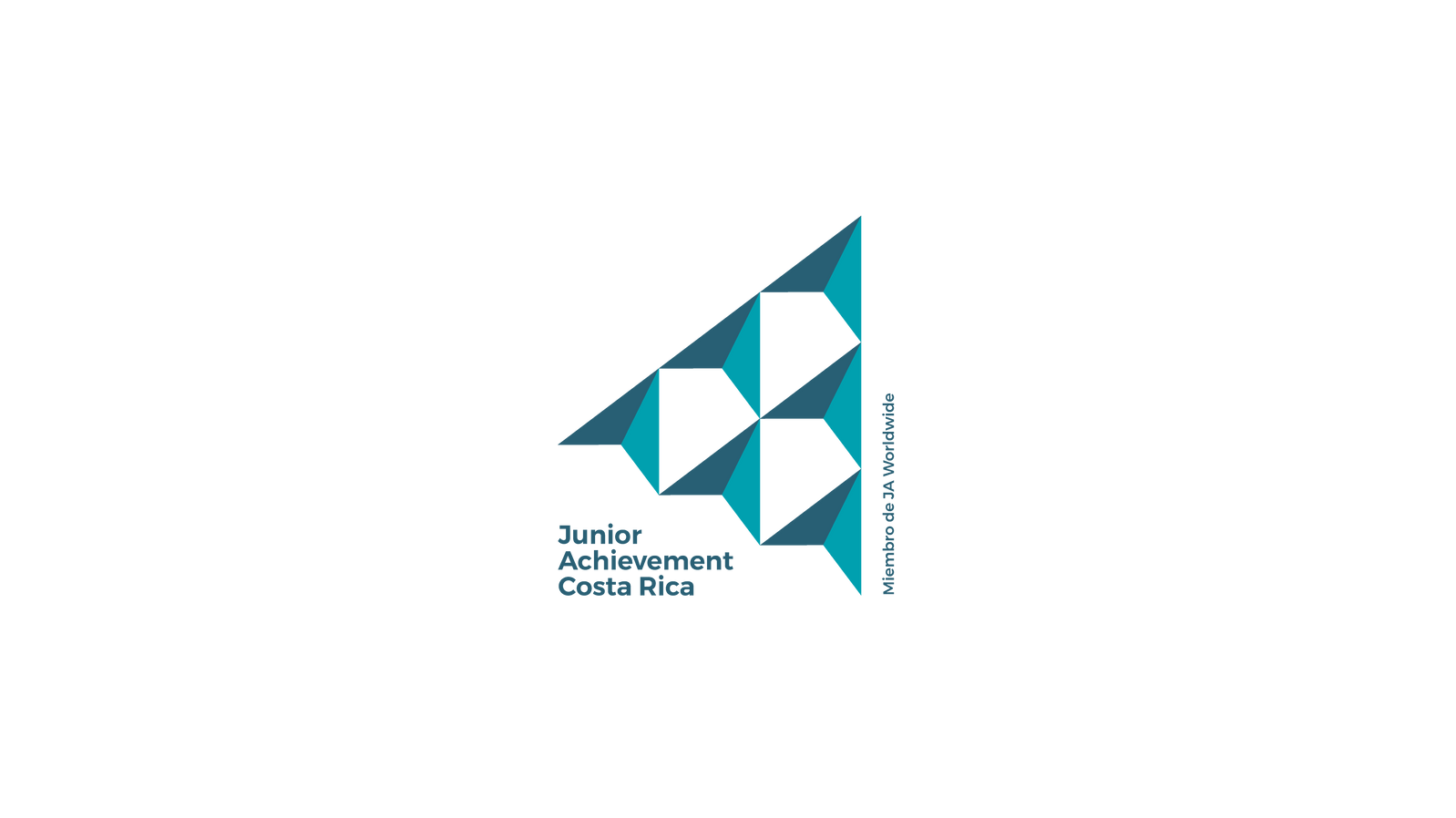 Presupuesto de
negocio
La planificación de entradas y salidas de dinero que realiza una empresa para determinado intervalo de tiempo.
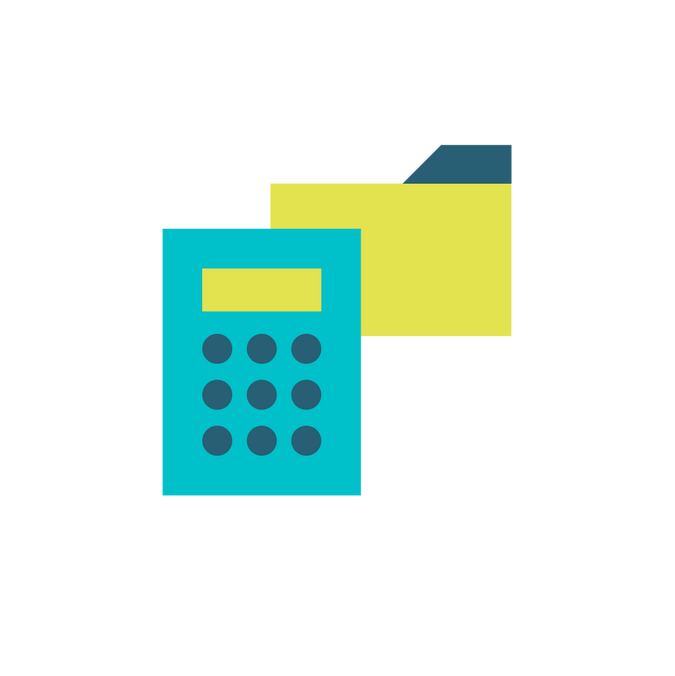 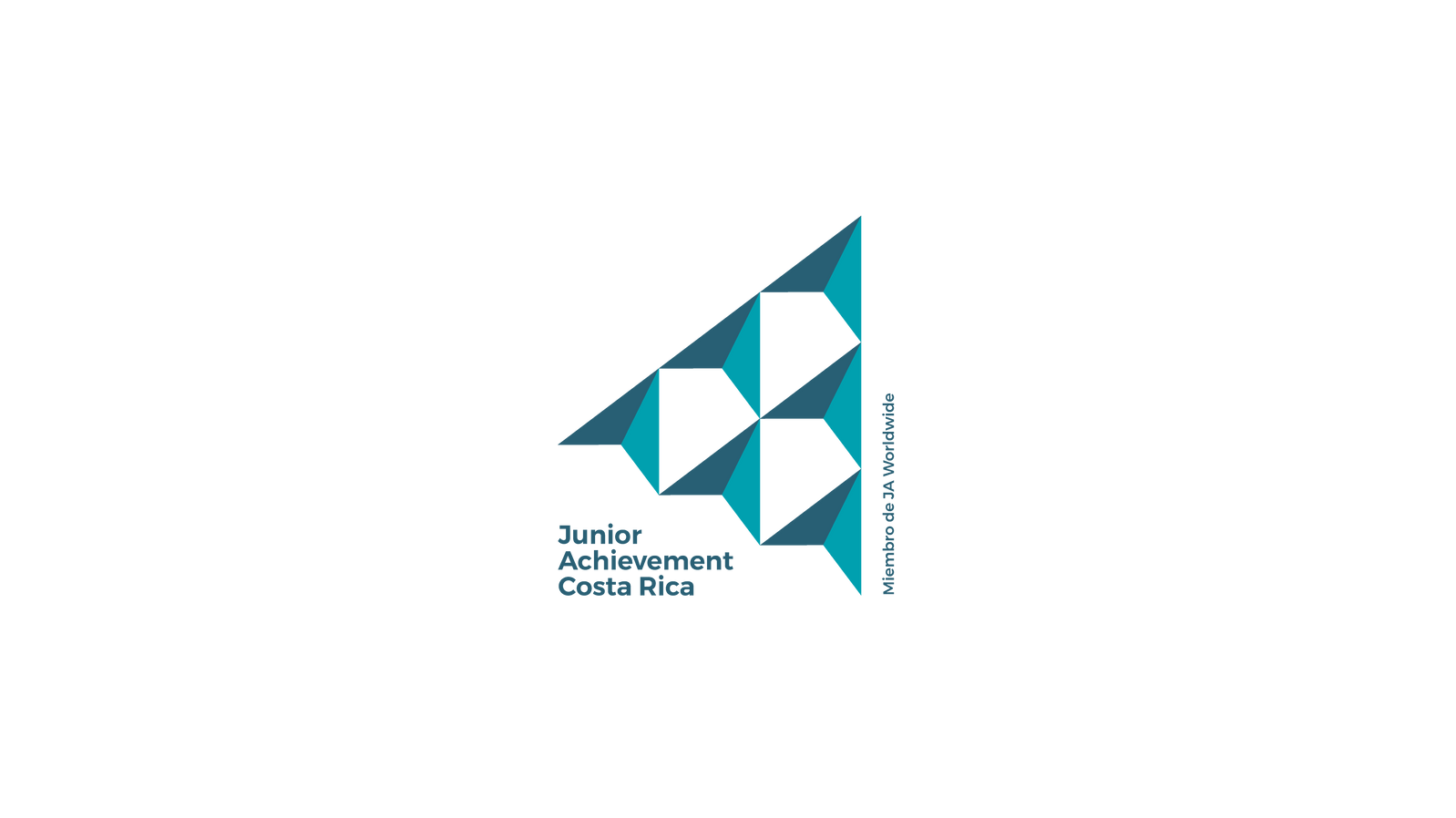 Presupuesto de
negocio
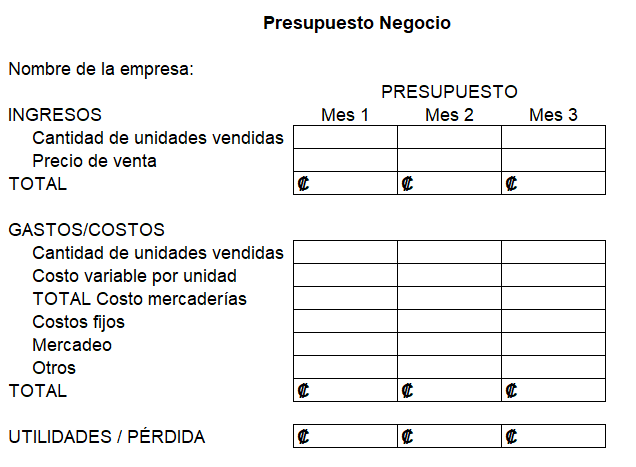 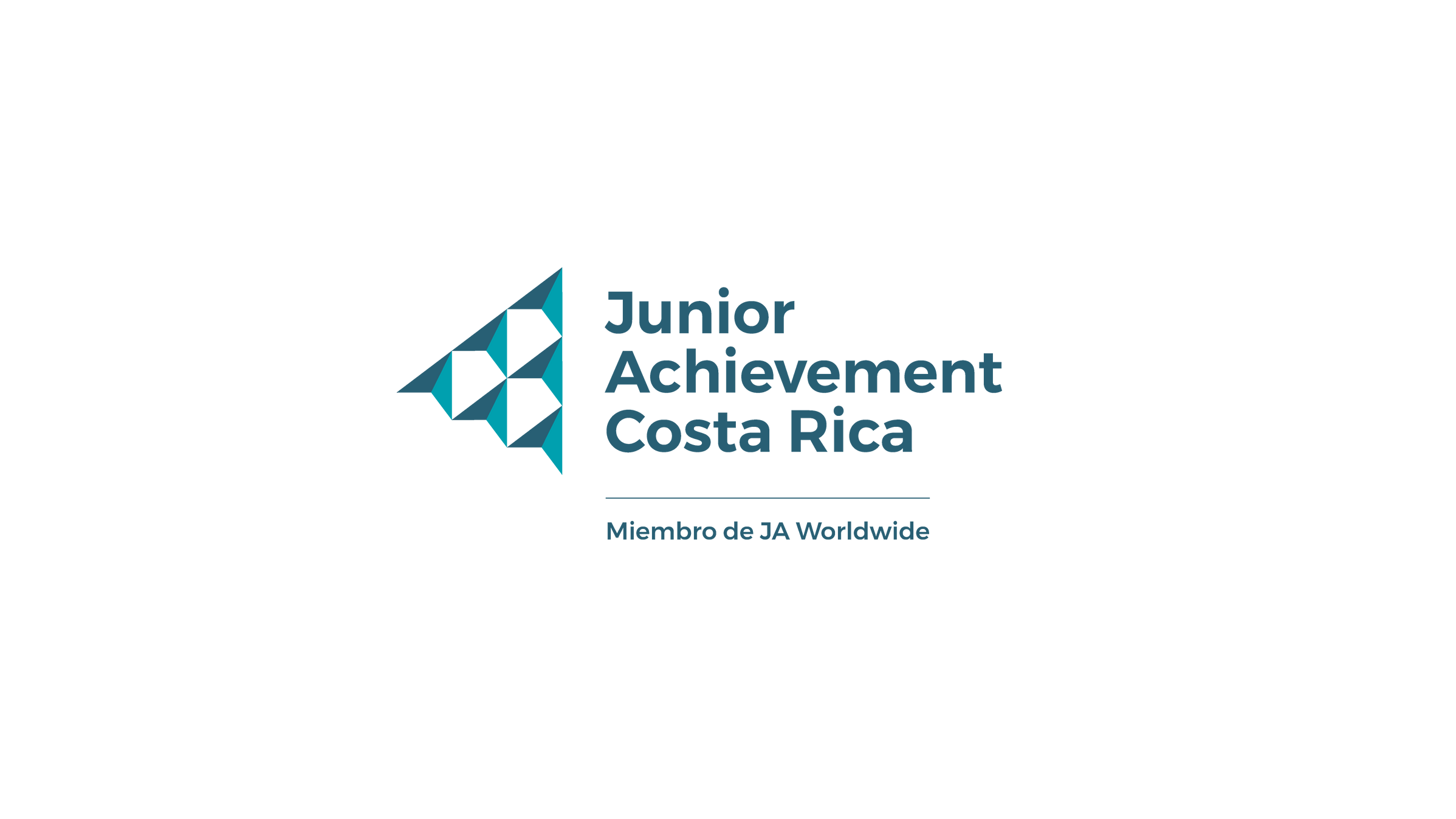 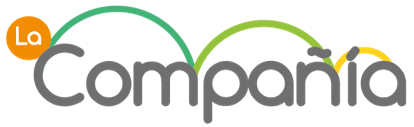 Subir al link :
Evaluador de encuestas
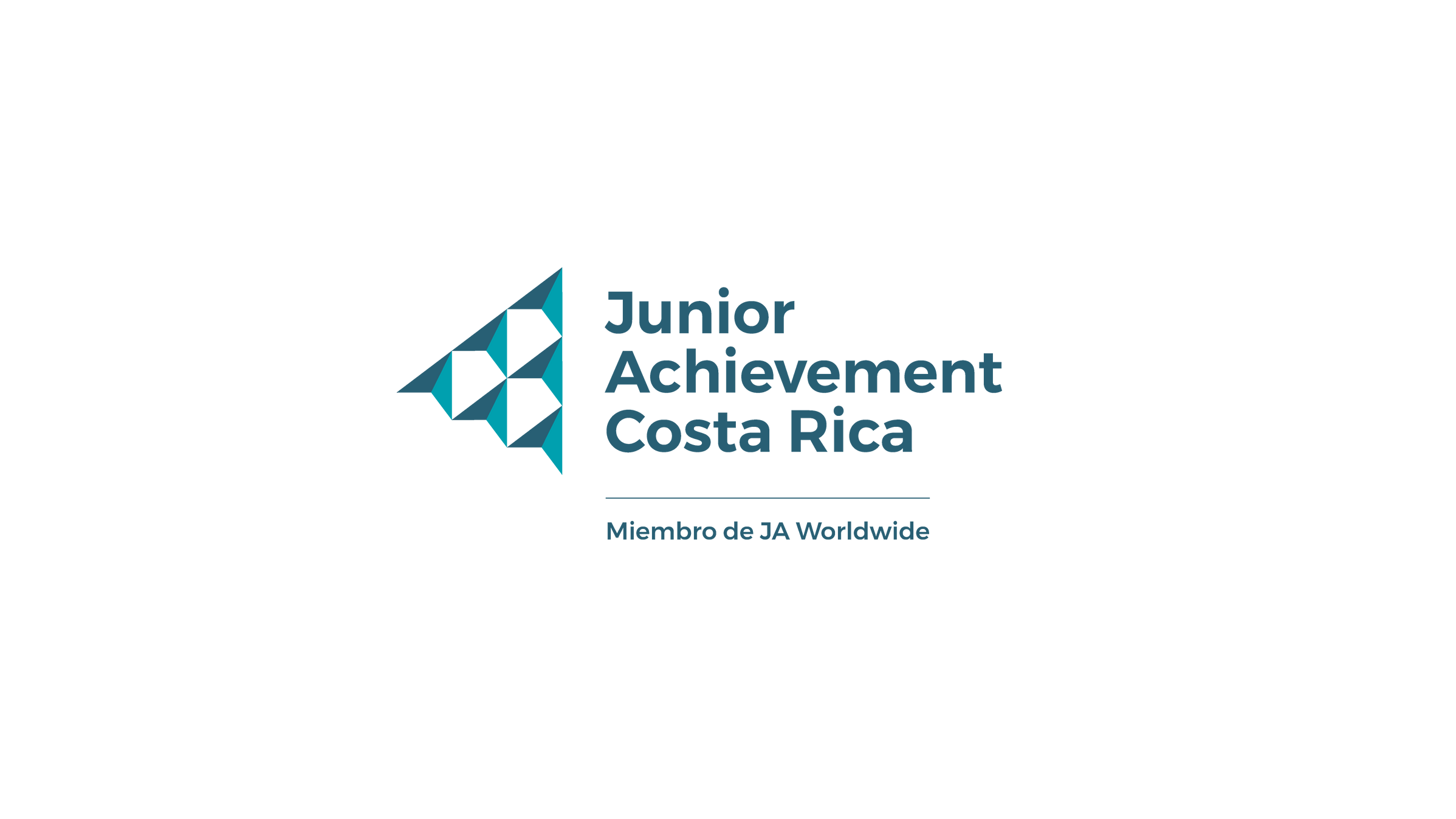 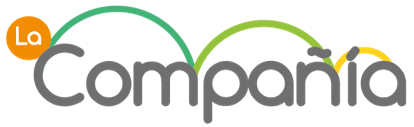 "Todos los derechos reservados, Junior Achievement Costa Rica"